RESPIRATORY SYSTEM 

Thoracic Cage & Diaphragm 

Dr. Aiman Q. Afar
Surgical Anatomist

College of Medicine / University of Mutah

Monday 19 October 2020
1
The Thoracic Wall
The thorax (or chest) is the region of the body between the neck and the abdomen.

 It is flattened in front and behind but rounded at the sides.

 The framework of the walls of the thorax, which is referred to as the thoracic cage
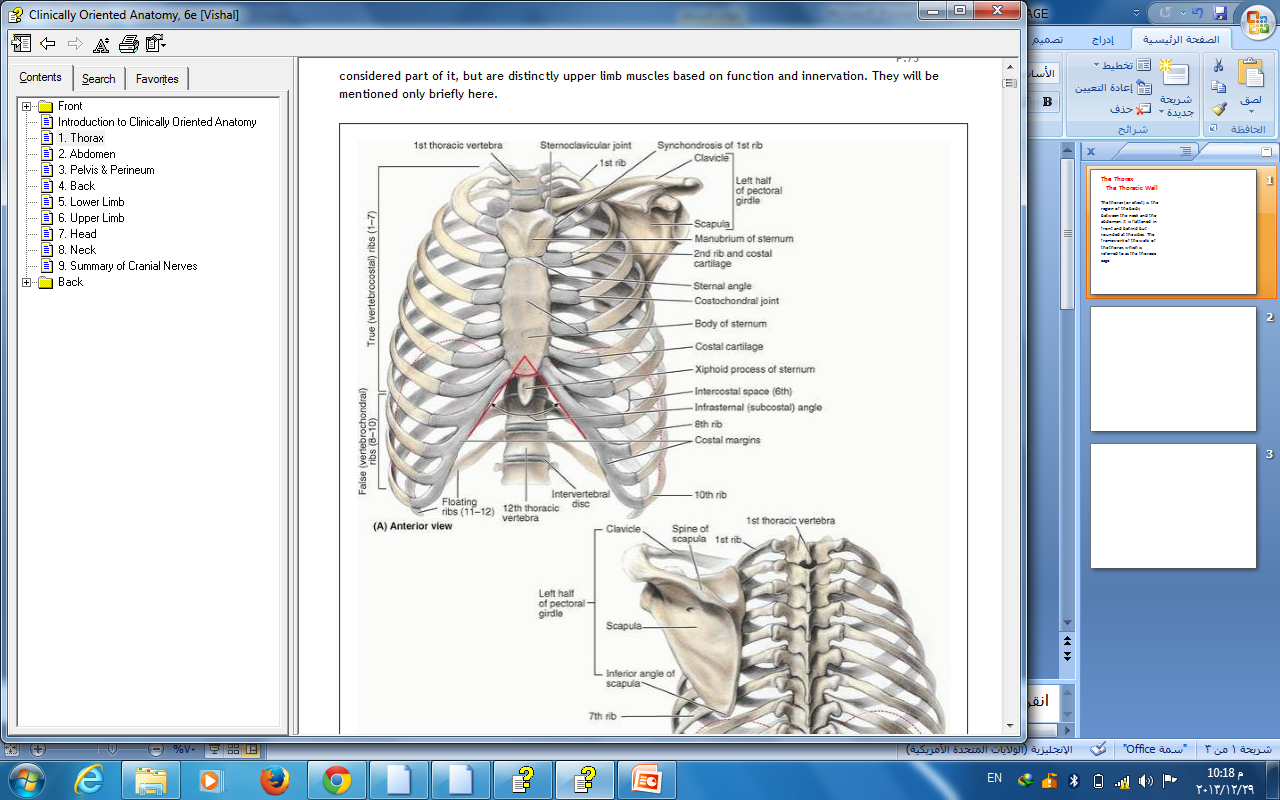 Monday 19 October 2020
Dr. Aiman Qais Afar
2
Thoracic Cage
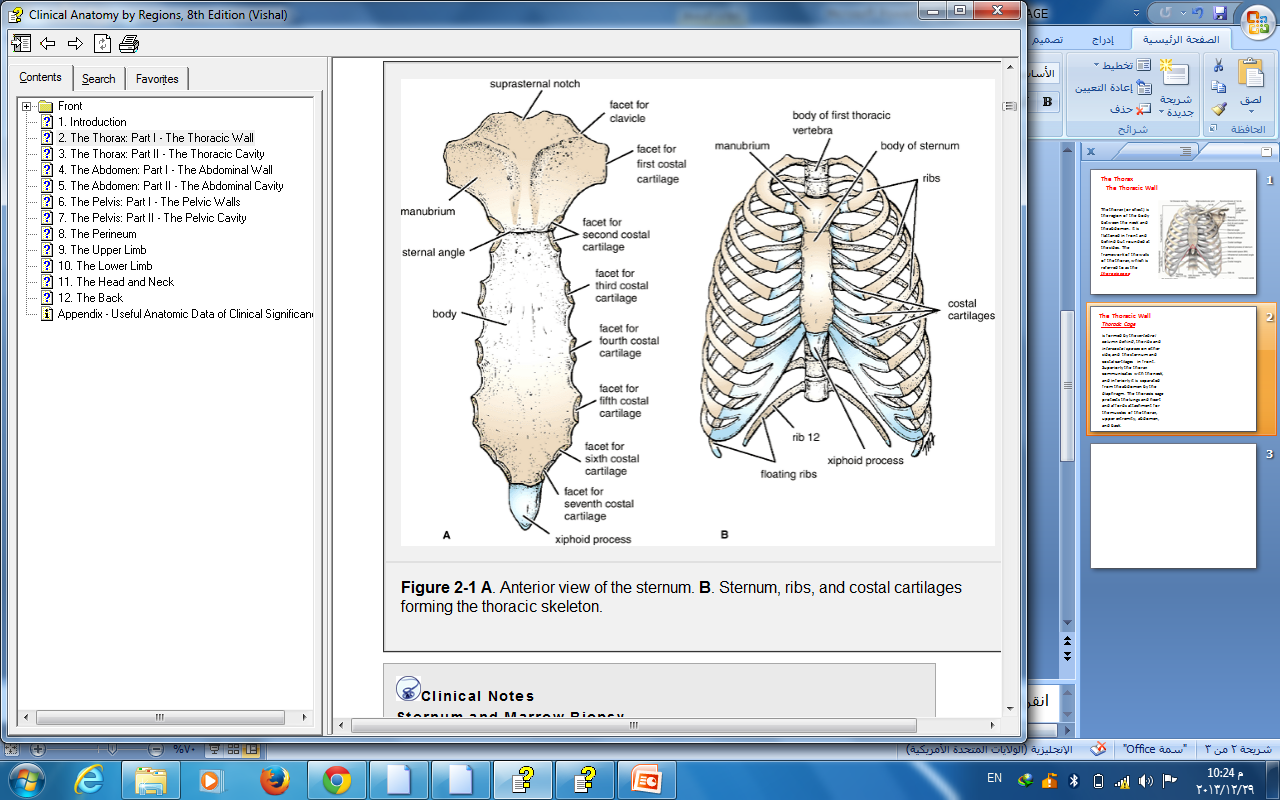 The thoracic wall is formed posteriorly by the thoracic part of the vertebral column; anteriorly by the sternum and costal cartilages.

laterally by the ribs and intercostal spaces;

superiorly by the suprapleural membrane; and inferiorly by the diaphragm, which separates the thoracic
cavity from the abdominal cavity.
3
Monday 19 October 2020
Dr. Aiman Qais Afar
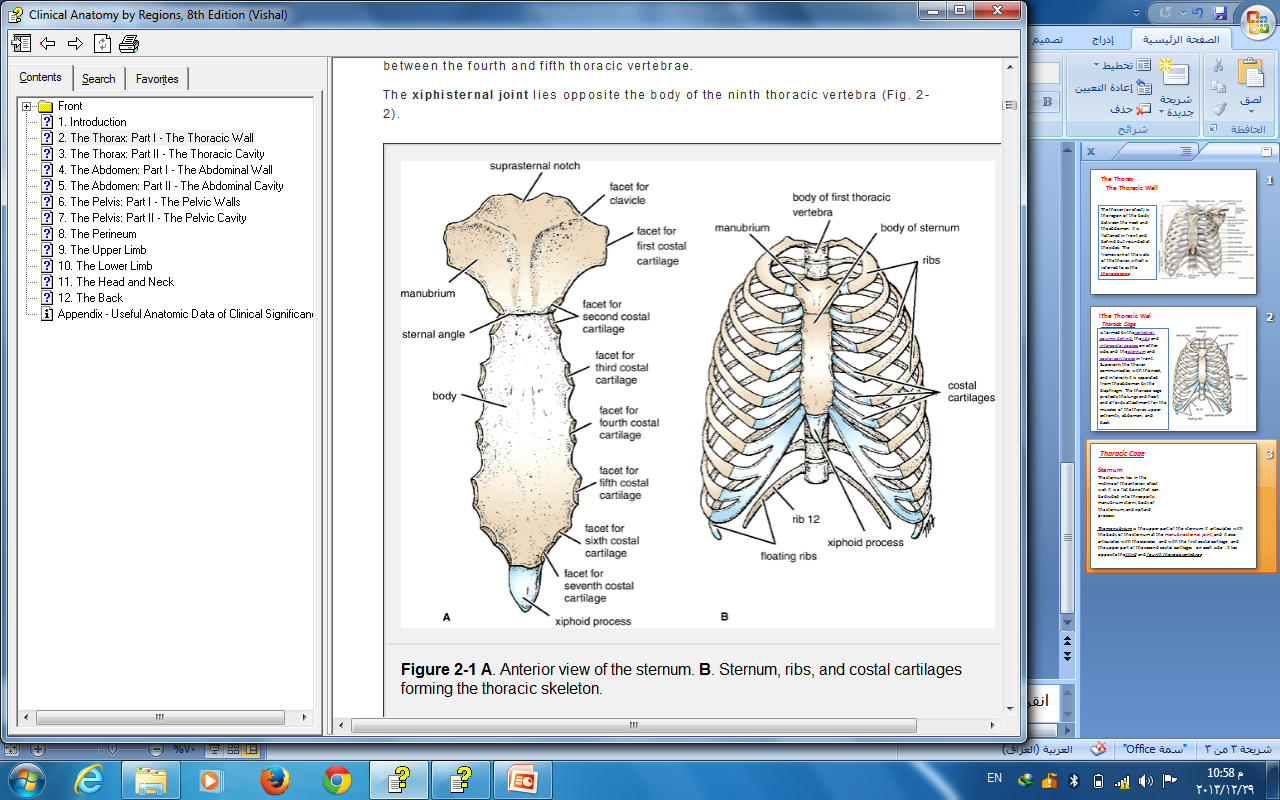 Thoracic Cage
Sternum
lies in the midline of the anterior chest wall. 

It is a flat bone that can be divided into three parts: manubrium sterni ,
 body of the sternum, and xiphoid process.
4
Dr. Aiman Qais Afar
Monday 19 October 2020
Sternum
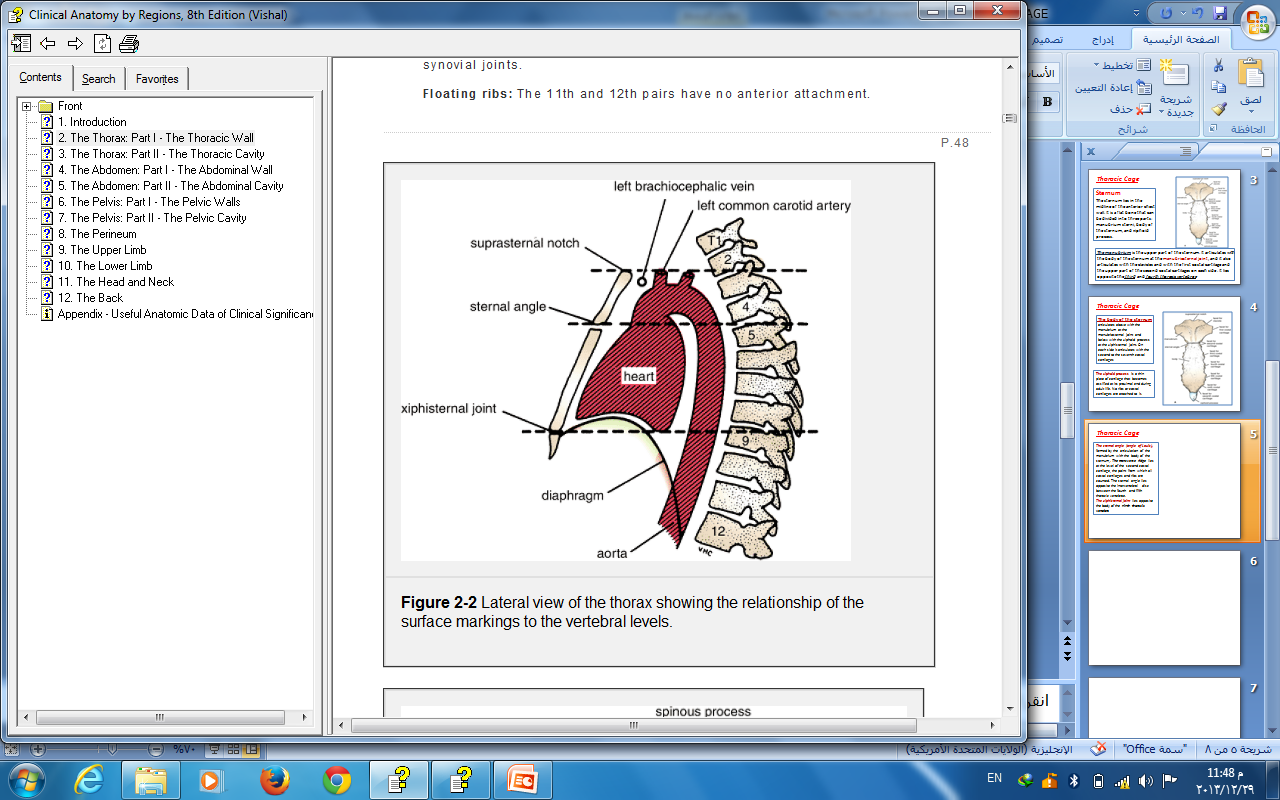 The manubrium is the upper part of the sternum.

 It articulates with the body of the sternum at the manubriosternal joint,
and articulates with the clavicles and with the first costal cartilage and the upper part of the second costal cartilages on each side
 It lies opposite the third and fourth thoracic vertebrae
Monday 19 October 2020
Dr. Aiman Qais Afar
5
Sternum
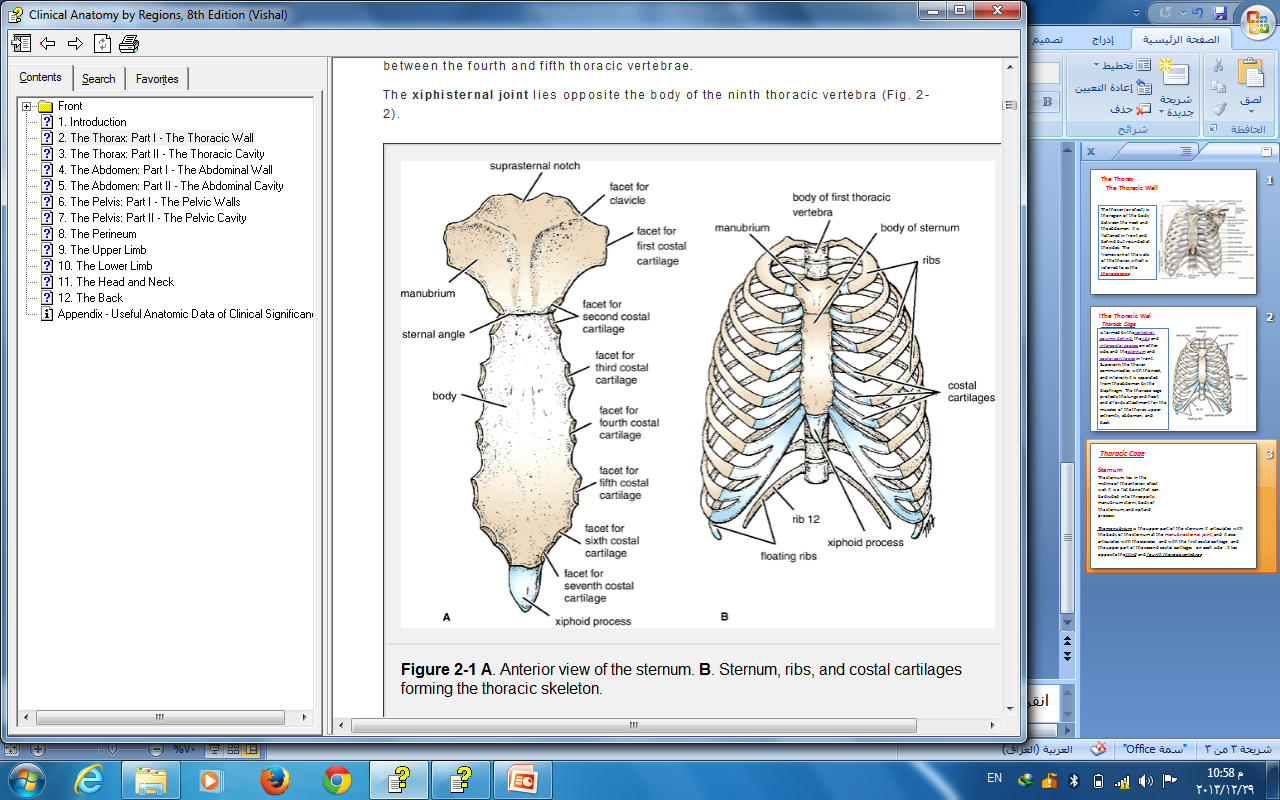 The body of the sternum

 Articulates above with the manubrium at the manubriosternal joint

 And below with the xiphoid process at the xiphisternal joint.

 On each side it articulates with the second to the seventh costal cartilages
Monday 19 October 2020
Dr. Aiman Qais Afar
6
Sternum
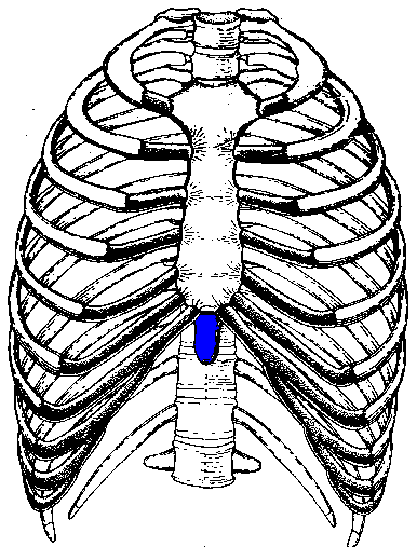 The xiphoid process 
Is a thin plate of cartilage that becomes ossified at its proximal end during adult life. 

No ribs or costal cartilages are attached to it.
Monday 19 October 2020
Dr. Aiman Qais Afar
7
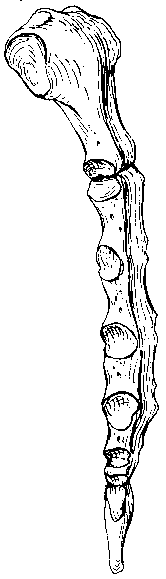 Sternum
The sternal angle (angle of Louis).
formed by the articulation of the manubrium with the body of the sternum,.

 The transverse ridge lies at the level of the second costal cartilage.

 The point from which all costal cartilages and ribs are counted.
Monday 19 October 2020
Dr. Aiman Qais Afar
8
Monday 19 October 2020
Sternum
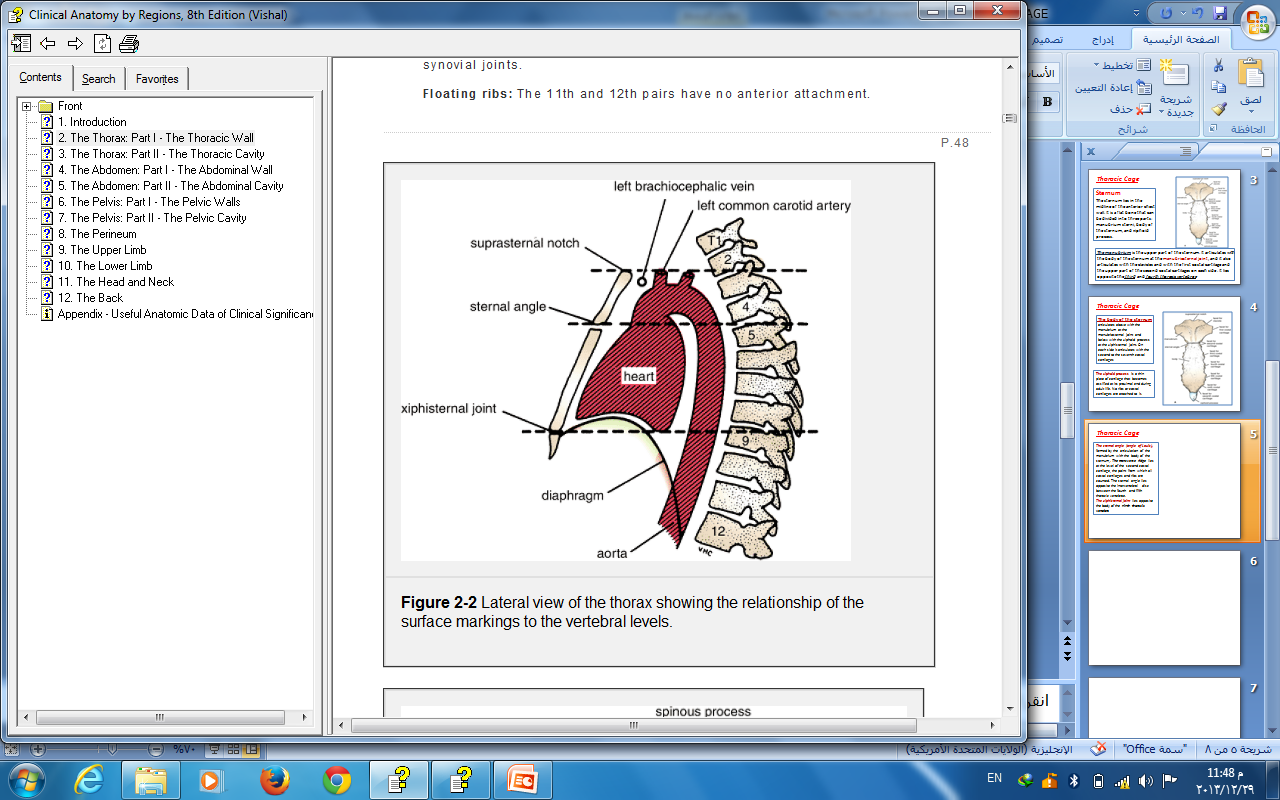 The sternal angle lies opposite the intervertebral disc between the fourth and fifth thoracic vertebrae.
The xiphisternal joint lies opposite the body of the ninth thoracic vertebra
Dr. Aiman Qais Afar
9
Thoracic Cage
Sternum
Sternal Biopsy
   The sternal body is often used for bone marrow needle biopsy because of its breadth and subcutaneous position. 

The needle pierces the thin cortical bone and enters the vascular spongy bone. 

Sternal biopsy is commonly used to obtain specimens of marrow for transplantation and for detection of metastatic cancer and blood dyscrasias (abnormalities)
Monday 19 October 2020
Dr. Aiman Qais Afar
10
Thoracic Cage
Ribs
There are 12 pairs of ribs, all of which are attached posteriorly to the thoracic vertebrae . 

The ribs are divided into three categories:
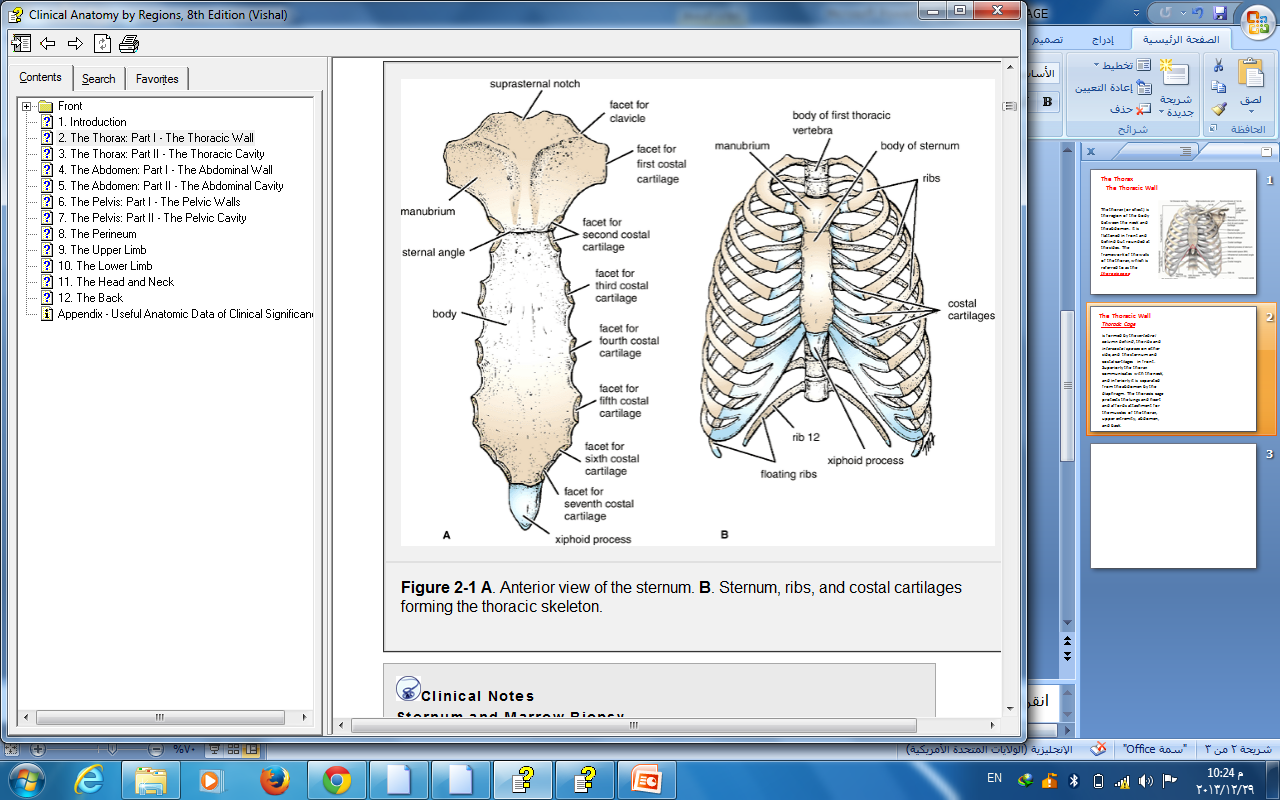 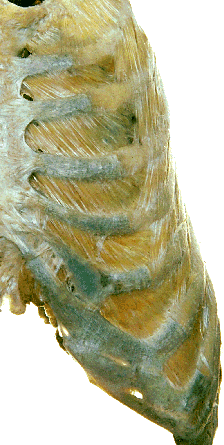 Monday 19 October 2020
Dr. Aiman Qais Afar
11
Dr. Aiman Qais Afar
Thoracic Cage
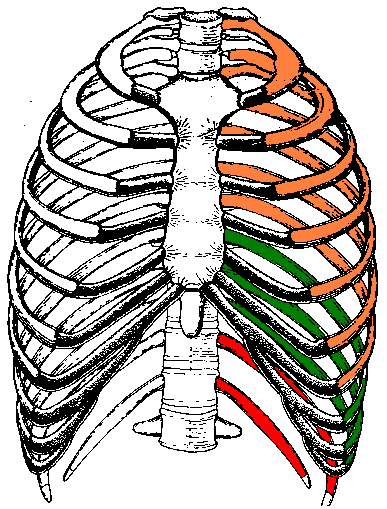 True ribs: The upper seven pairs are attached anteriorly to the sternum by their costal cartilages.

False ribs: The 8th, 9th, and 10th pairs of ribs are attached anteriorly to each other and to the 7th rib by means of their costal cartilages and small synovial joints.

Floating ribs: The 11th and 12th pairs have no anterior attachment
Monday 19 October 2020
12
Typical Rib
A typical rib is a long, twisted, flat bone having a rounded, smooth superior border and a sharp, thin inferior border .The inferior border overhangs and forms the costal groove, which accommodates the intercostal vessels and nerve. The anterior end of each rib is attached to the corresponding costal cartilage.
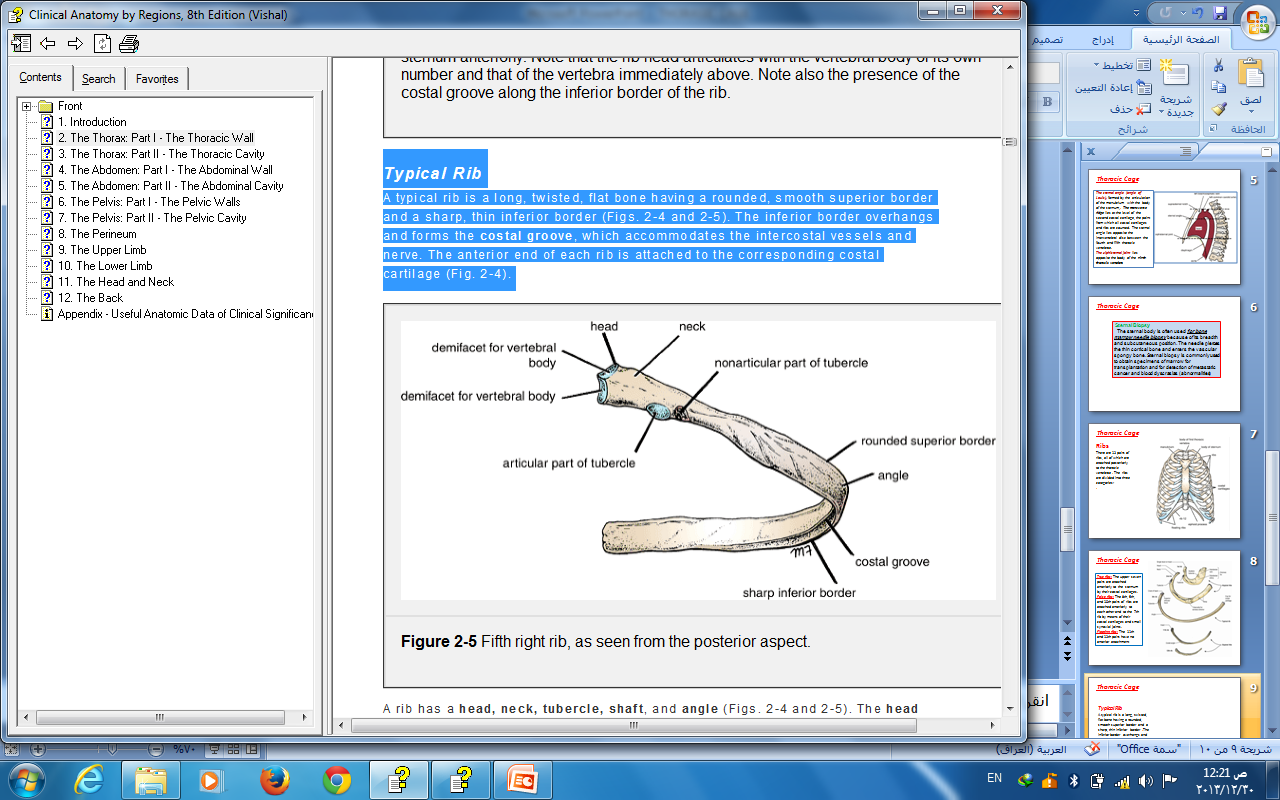 13
Dr. Aiman Qais Afar
Monday 19 October 2020
Typical Rib
The typical rib has a head, neck, tubercle, shaft, and angle .
 
The neck is a constricted portion situated between the head and the tubercle.
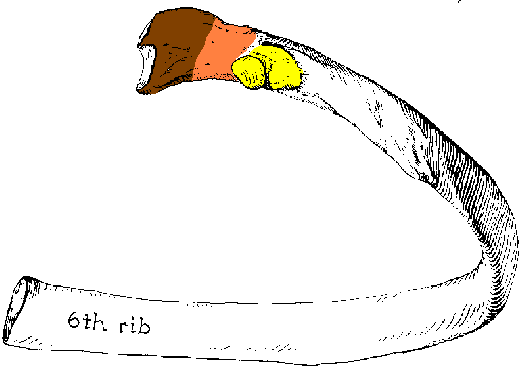 head
neck
tubercle
and a shaft
14
Monday 19 October 2020
Dr. Aiman Qais Afar
The head of the typical rib
is the posterior end of the rib
is wedge-shaped
carries two articular facets
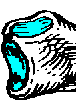 Monday 19 October 2020
Dr. Aiman Qais Afar
15
The head of the typical rib
The head has two facets for articulation with the numerically corresponding vertebral body and that of the vertebra immediately above .
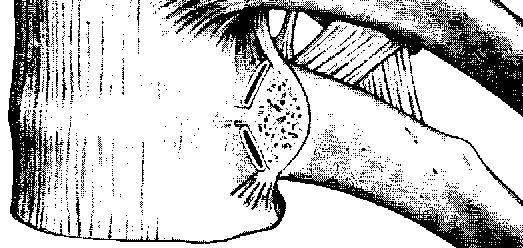 X1
Intervertebral disc
X
X
Dr. Aiman Qais Afar
Monday 19 October 2020
16
The shaft
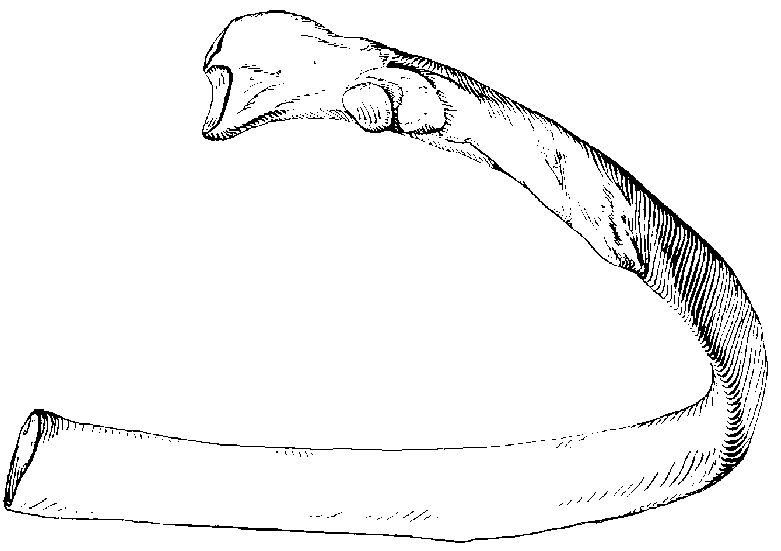 Is lateral to the tubercle
primarily it is directed posteriorly
then it bends sharply anteriorly
The angle
The point of greatest change in curvature is :
The angle of a rib is its weakest part where it tends to fracture.
17
Dr. Aiman Qais Afar
Monday 19 October 2020
Typical ribs (3-10)
Have
External and Internal surfaces
Superior and Inferior borders
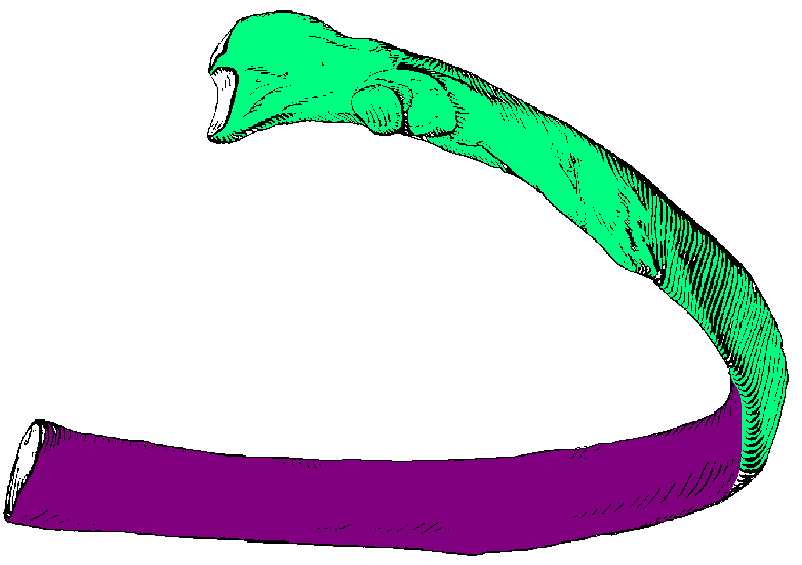 Monday 19 October 2020
Dr. Aiman Qais Afar
18
Typical ribs (3-10)
The inferior border is sharp and extends inferior to the costal groove on the internal surface of the shaft so that it protects the:
 intercostal neurovascular bundle located in the costal groove.
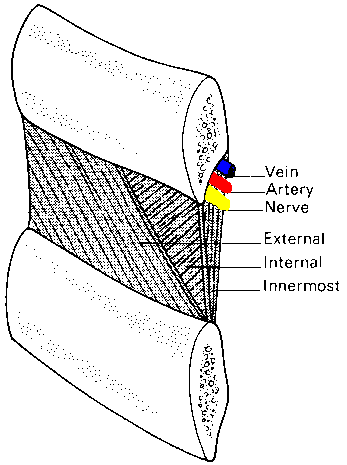 Monday 19 October 2020
Dr. Aiman Qais Afar
19
Atypical ribs
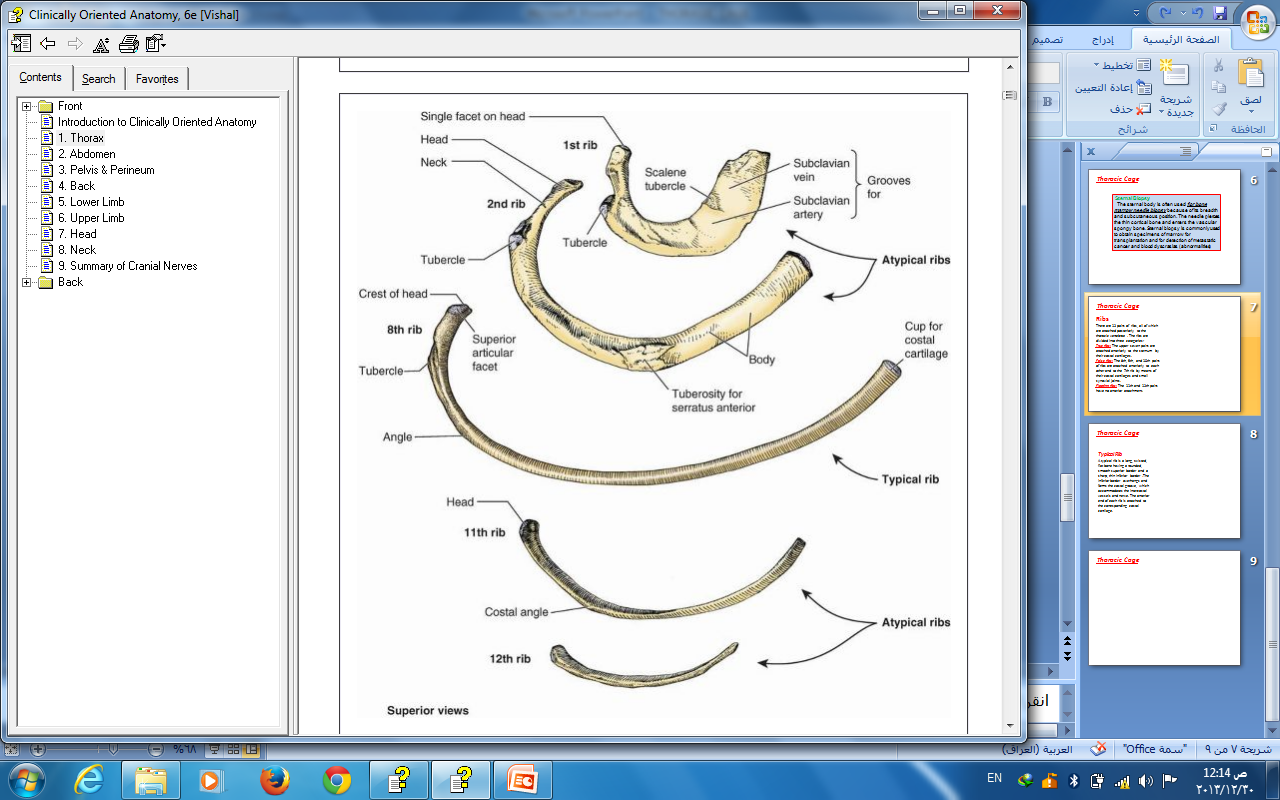 (1st, 2nd, and 11th-12th) are dissimilar :
Monday 19 October 2020
Dr. Aiman Qais Afar
20
The first rib
is the broadest and most curved rib
Its head carries a single facet for articulation with the body of T1 vertebra
The neck slopes up from the head towards the shaft
The shaft has inner and outer borders
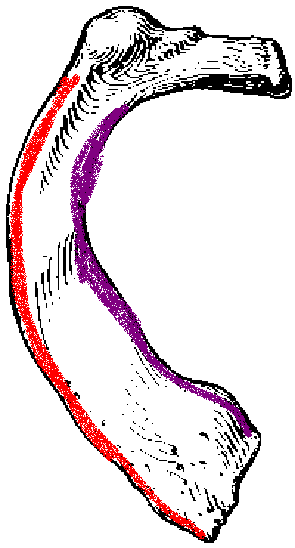 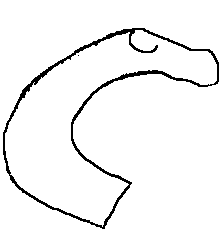 Dr. Aiman Qais Afar
Monday 19 October 2020
21
The first rib
The shaft has superior and inferior surfaces
The superior surface carries a prominent scalene tubercle on its inner border for the insertion of scalenus anterior muscle
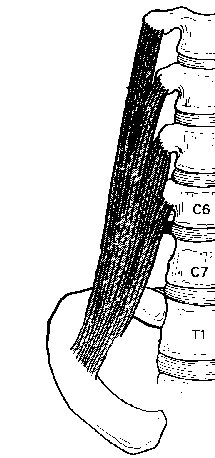 Dr. Aiman Qais Afar
Monday 19 October 2020
22
The first rib
The subclavian vein crosses anterior to scalene tubercle, while the subclavian artery and the inferior trunk of the brachial plexus pass posterior to it
Monday 19 October 2020
Dr. Aiman Qais Afar
23
The second rib
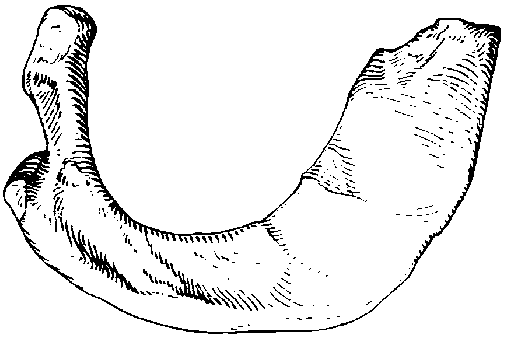 Is longer than the first rib
is characterized by the presence of a tuberosity for the attachment of serratus anterior muscle
1
2
Monday 19 October 2020
Dr. Aiman Qais Afar
24
Sternal angle
It is here that the second costal cartilage joins the sternum
It is the starting place where the physician counts the ribs to use them as landmarks.
The 11th & 12th ribs
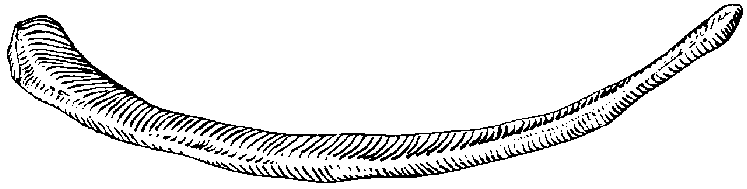 12
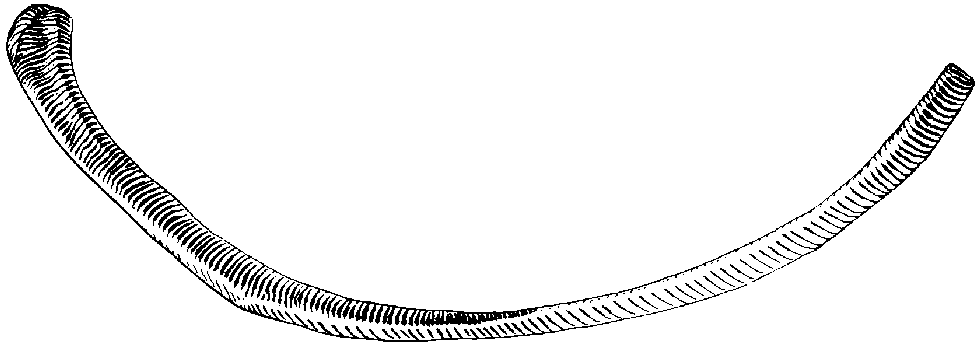 11
are short and carry a single facet on the head
have neither neck nor tubercle
Monday 19 October 2020
Dr. Aiman Qais Afar
25
Cervical rib
Dr. Aiman Qais Afar
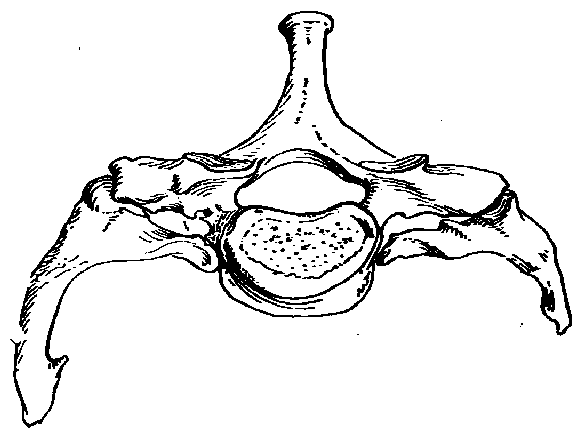 Monday 19 October 2020
may articulate with the transverse process of C7 vertebra
C7
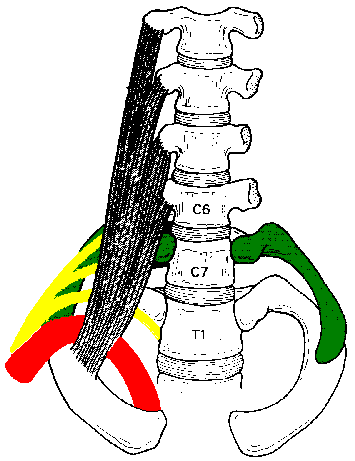 May be symptomless or may cause neurovascular symptoms in the upper limb due to stretching or compression related to structures on the superior surface of the first rib
26
Dr. Aiman Qais Afar
Cervical rib
Monday 19 October 2020
symptoms may be produced by compression
Vascular symptoms:
The cervical rib compresses the subclavian artery.
 Note the poststenotic dilatation
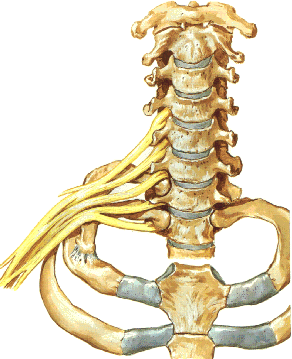 symptoms may be produced by stretching
Neurological symptoms:
The cervical rib stretches the brachial plexus.
27
Cervical rib
A cervical rib articulates with the transverse process of C7 which is directed downward
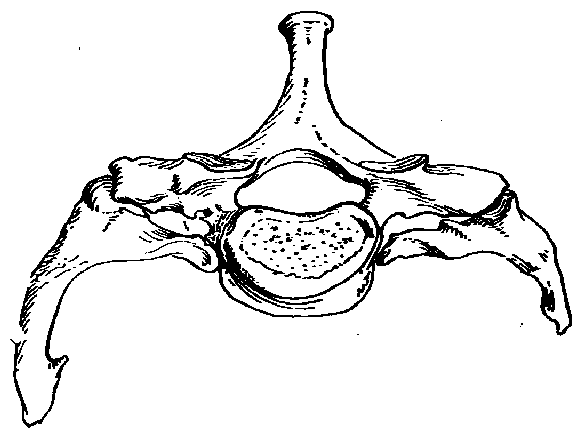 C7
28
Monday 19 October 2020
Dr. Aiman Qais Afar
Openings of the Thorax
The chest cavity communicates with the root of the neck through an opening called the thoracic outlet. 


The opening is bounded posteriorly by the 1st thoracic vertebra, laterally by the medial borders of the 1st ribs 
and their costal cartilages, and anteriorly by the superior 
border of the manubrium sterni.
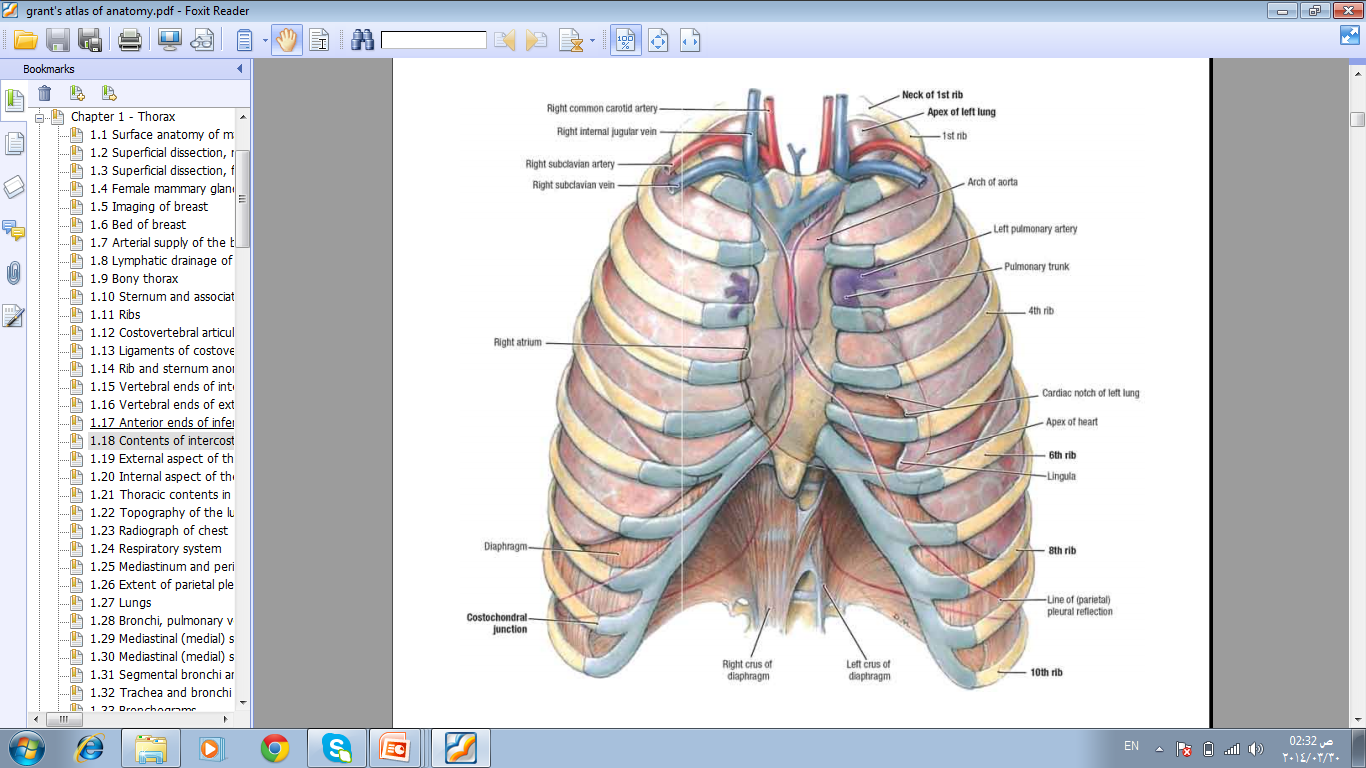 Monday 19 October 2020
Dr. Aiman Qais Afar
29
Openings of the Thorax
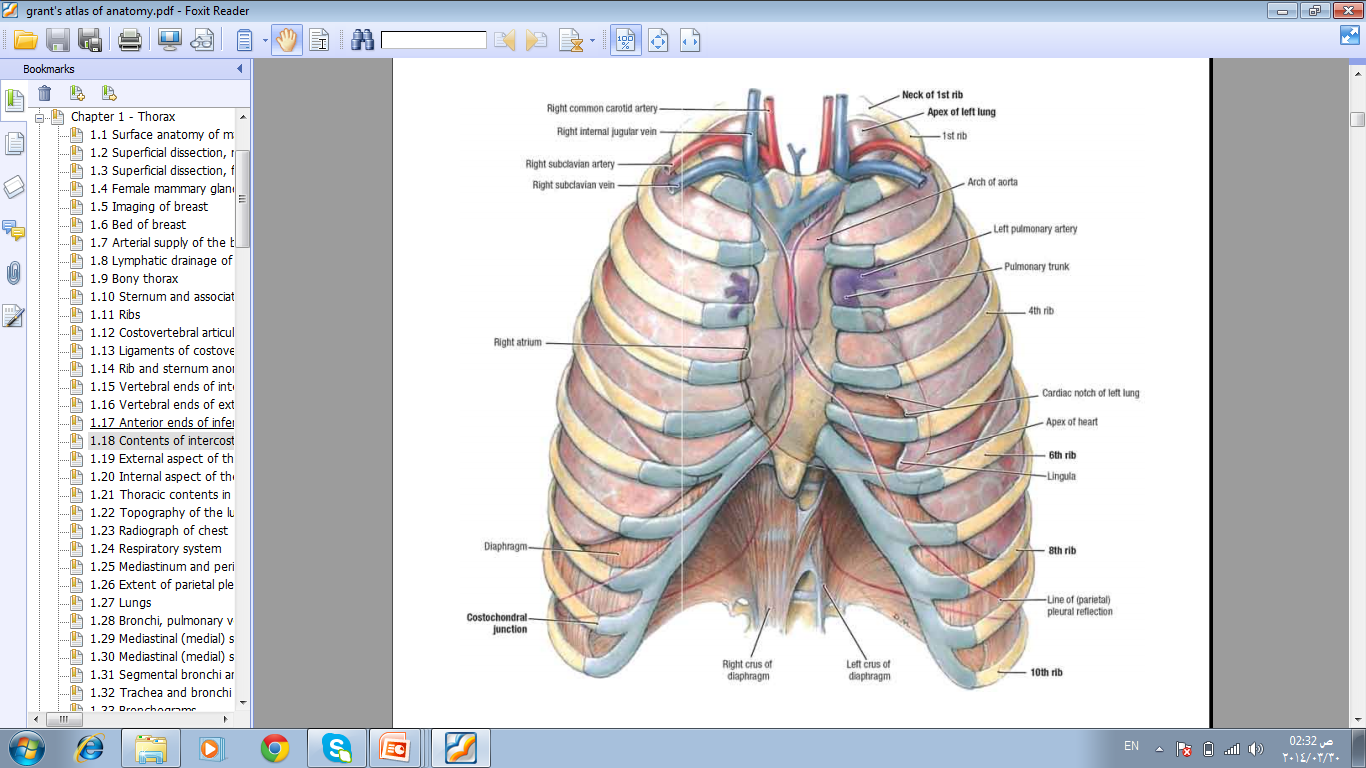 The thoracic cavity communicates with the abdomen through a large opening.

 The opening is bounded posteriorly  by the 12th thoracic vertebra, laterally by the curving costal margin, and anteriorly by the xiphisternal joint.
Monday 19 October 2020
30
Dr. Aiman Qais Afar
Diaphragm
It is dome shaped and consists of a peripheral muscular part, which arises from the margins of the thoracic opening, and a centrally placed tendon
Origin Of The Diaphragm
Can be divided into three parts:
A sternal part arising from the posterior surface of the xiphoid process.

A costal part arising from the deep surfaces of the lower six ribs and their costal cartilages 

 A vertebral part arising by vertical columns or crura and from the arcuate ligaments.
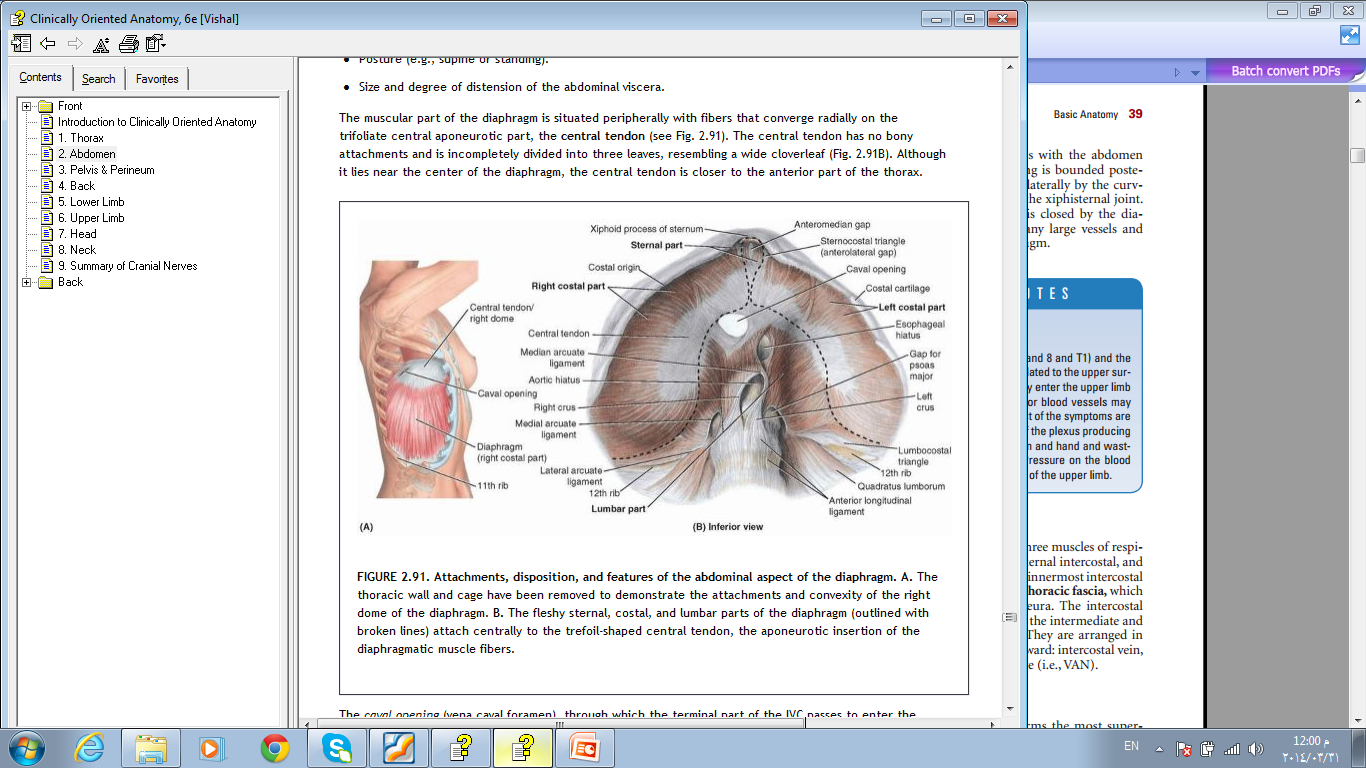 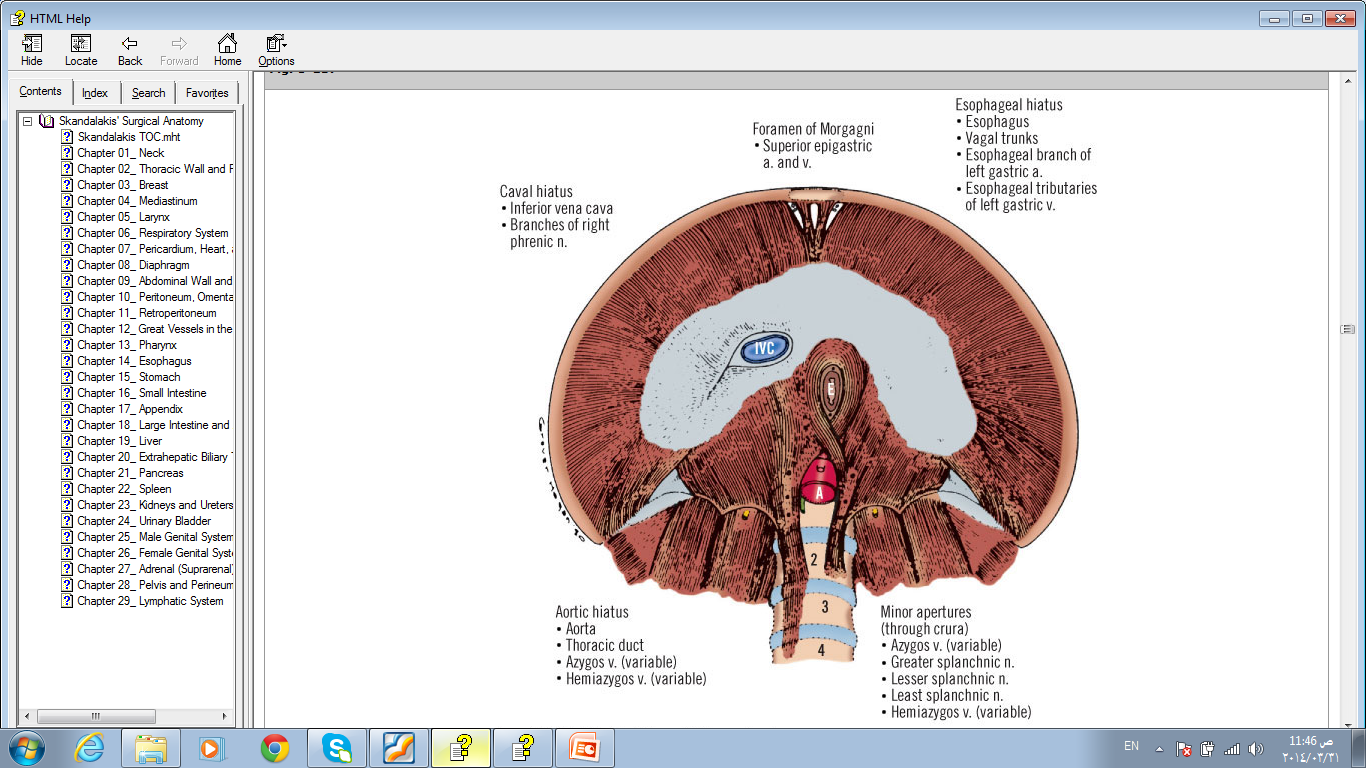 Dr. Aiman Qais Afar
Monday 19 October 2020
31
Diaphragm
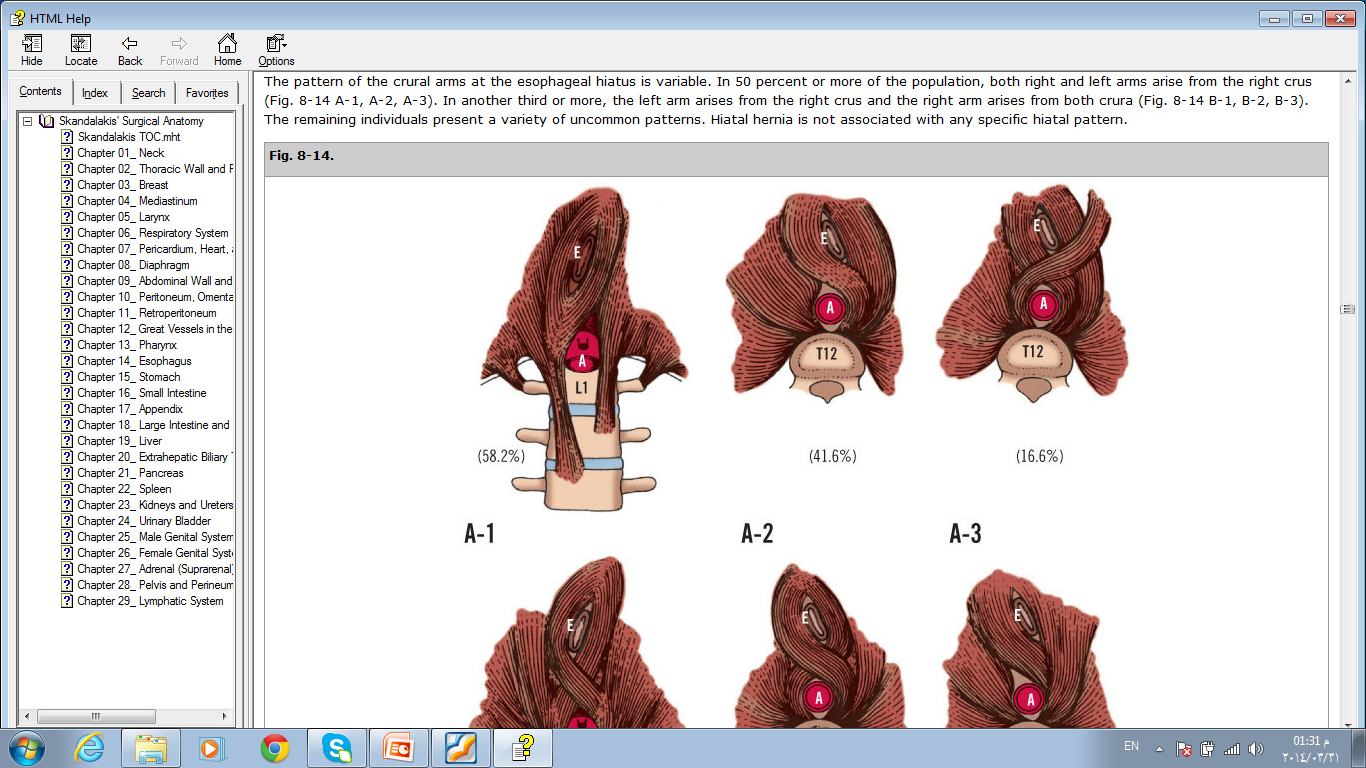 The right crus arises from the sides of the bodies of the first three lumbar vertebrae and the intervertebral discs.

The left crus arises from the sides of the bodies of the first two lumbar vertebrae and the intervertebral disc.
The medial arcuate ligament extends from the side of the body of the second lumbar vertebra to the tip of the transverse process of the first lumbar vertebra.
Monday 19 October 2020
Dr. Aiman Qais Afar
32
Diaphragm
The lateral arcuate ligament extends from the tip of the transverse process of the first lumbar vertebra to the lower border of the 12th rib
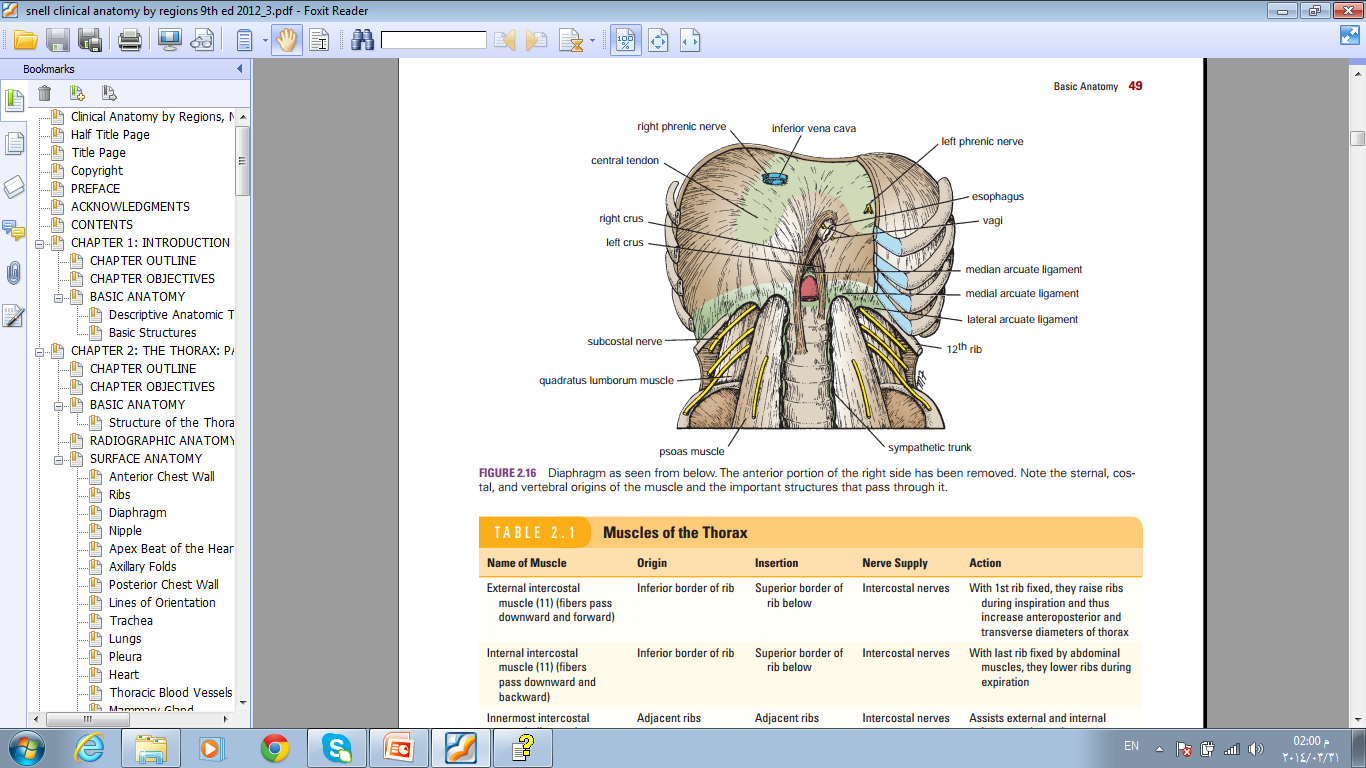 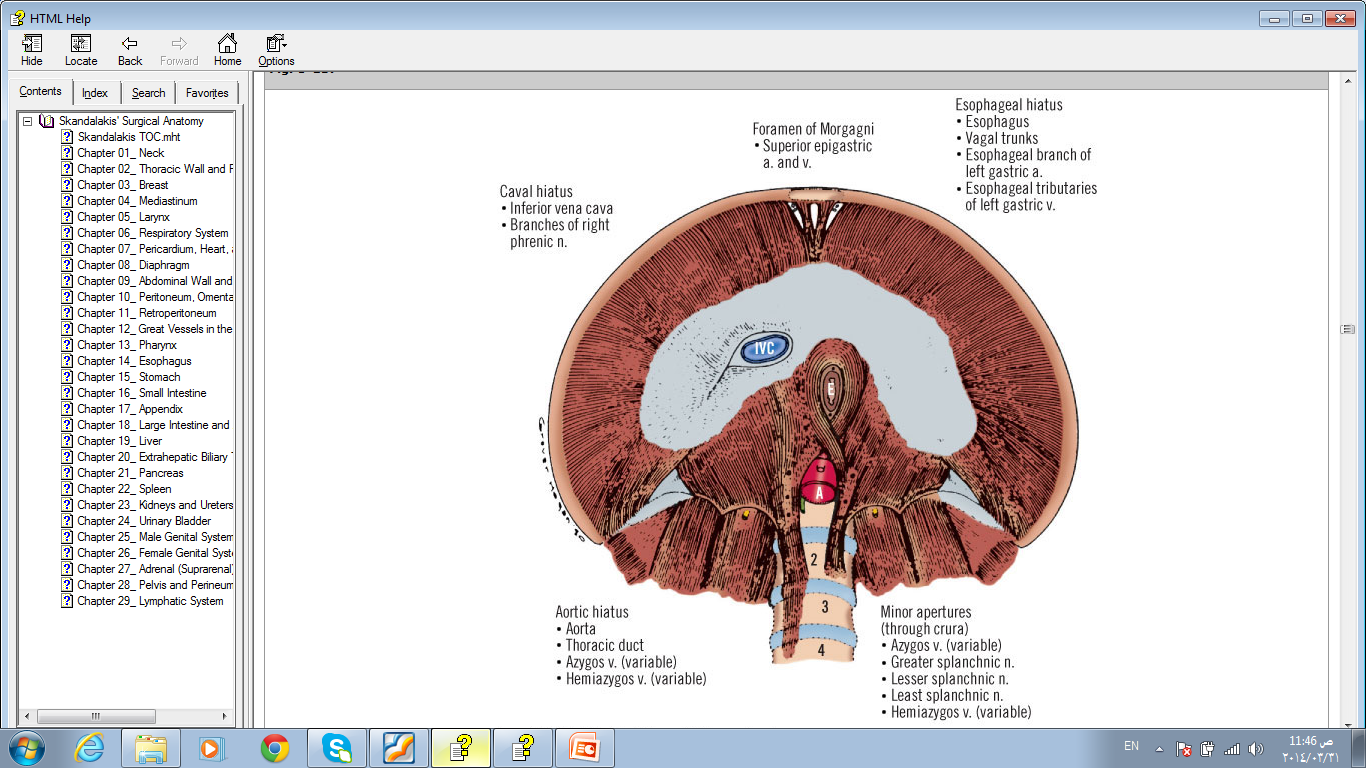 33
Monday 19 October 2020
Dr. Aiman Qais Afar
Diaphragm
The medial borders of the two crura are connected by a median arcuate  ligament,which 
crosses over the anterior surface of the AORTA
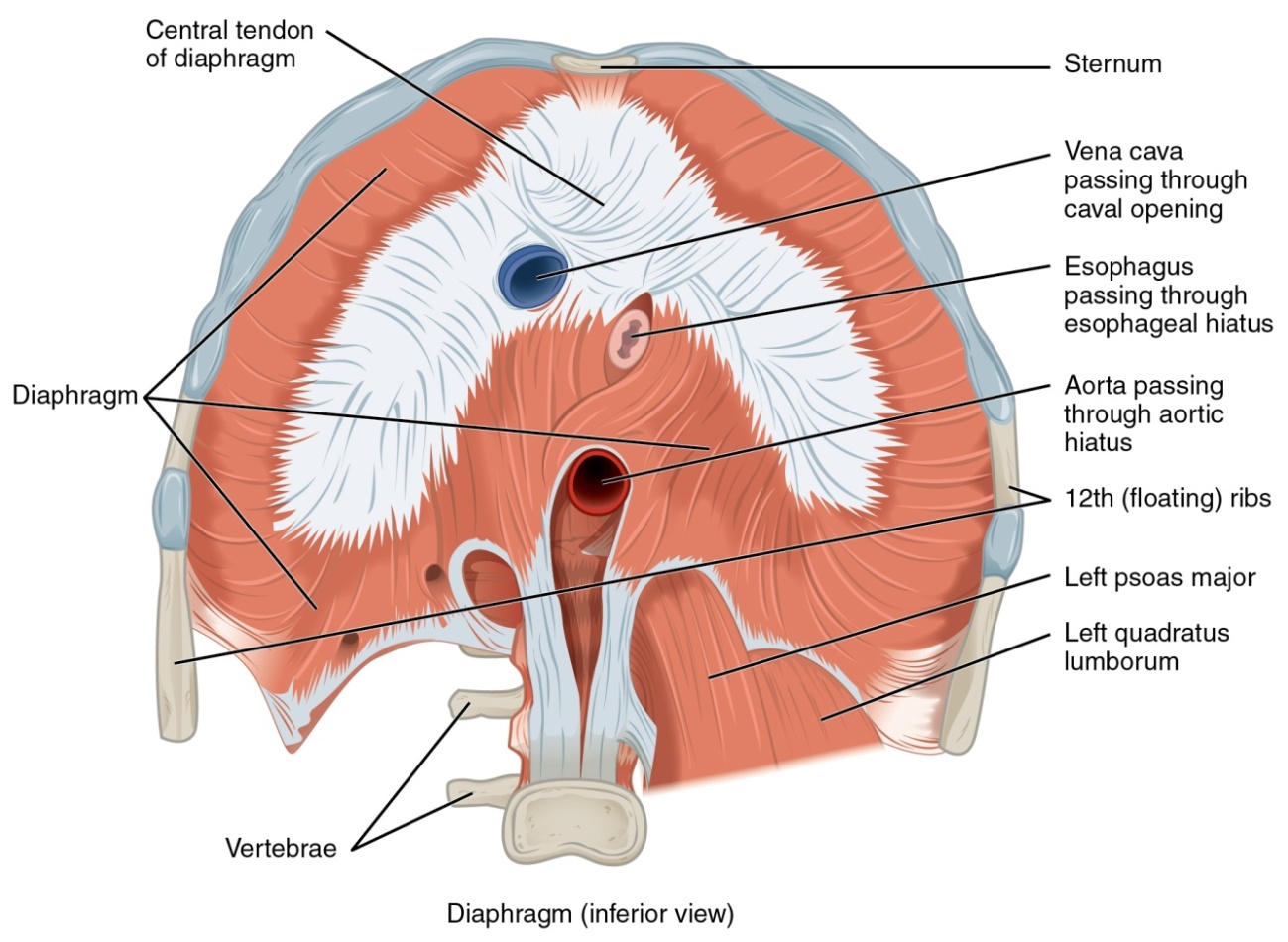 The diaphragm also arises from the medial and lateral arcuate ligaments
The diaphragm is inserted into a central tendon ,which is shaped like three leaves.
Monday 19 October 2020
Dr. Aiman Qais Afar
34
Diaphragm
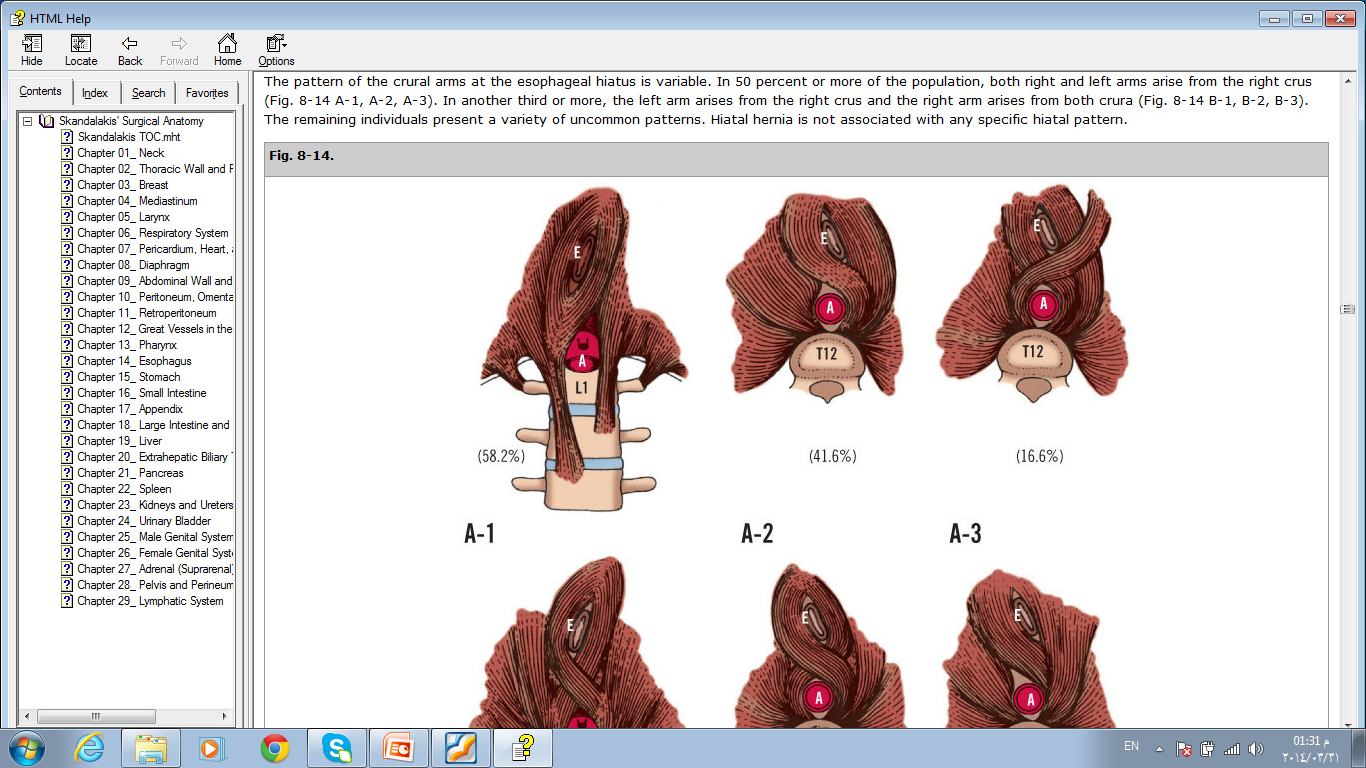 Some of the muscle fibers of the right crus pass up to the left and surround the esophageal orifice in a sling like loop.
To act as a sphincter and possibly assist in the prevention of regurgitation of the stomach contents.
Monday 19 October 2020
Dr. Aiman Qais Afar
35
Shape of the Diaphragm
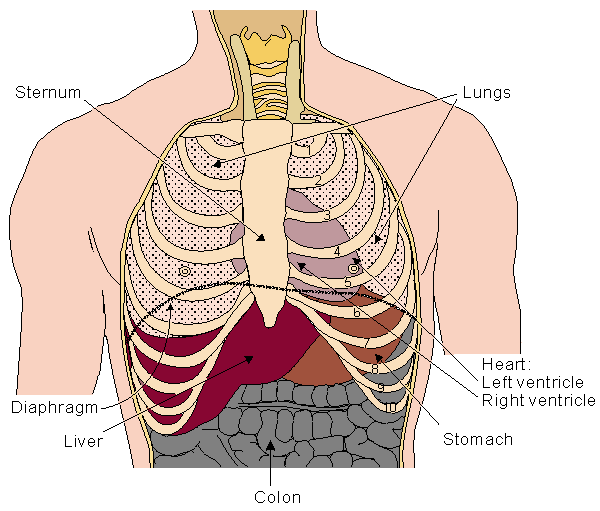 It curves up into right and left domes.  
                             
The right dome reaches the upper border of the 5th rib.
 
the left dome may reach the lower border of the 5th rib.
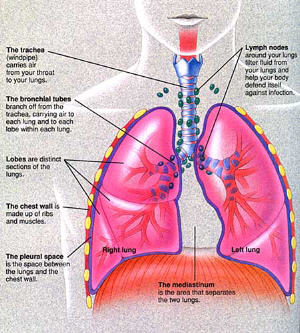 The central tendon lies at the level of the xiphisternal joint.

The domes support the right and left lungs whereas the central tendon supports the heart.
Monday 19 October 2020
Dr. Aiman Qais Afar
36
Shape of the Diaphragm
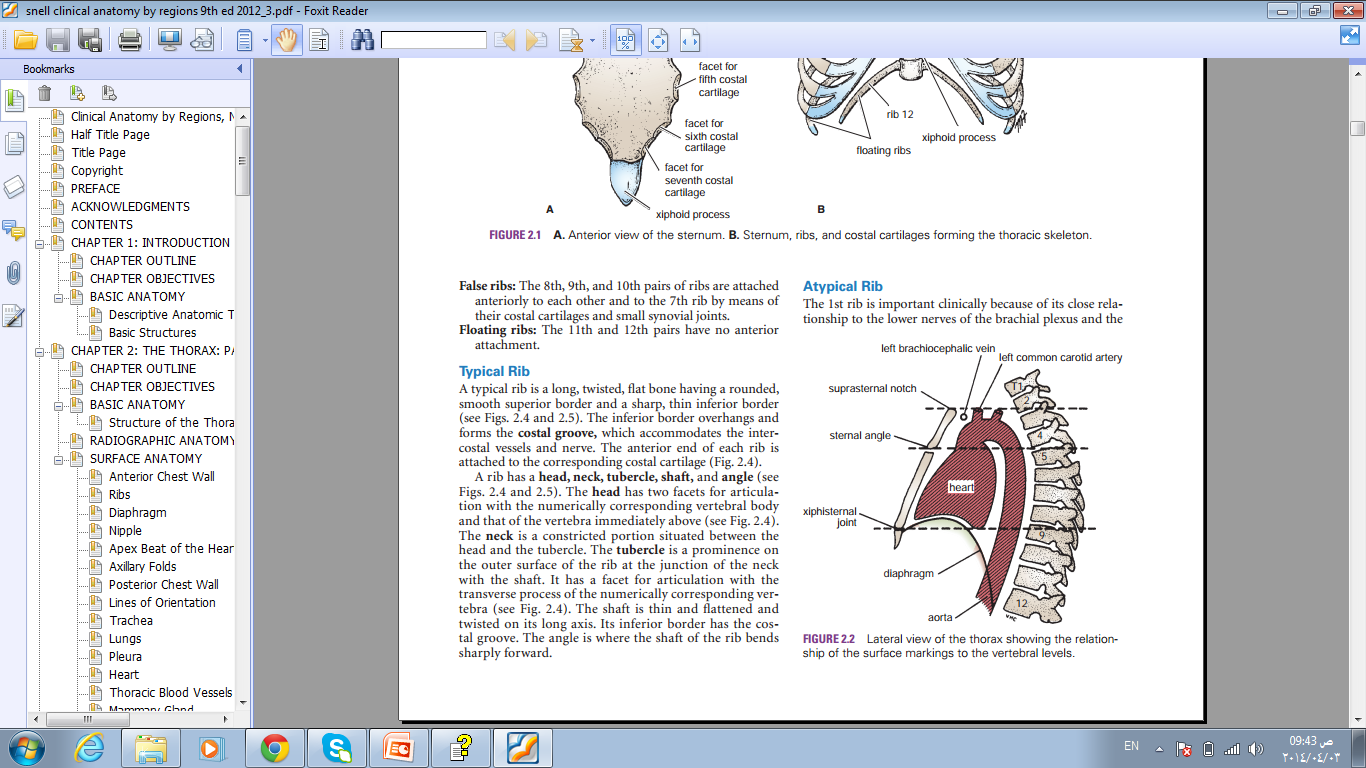 From the side view, the diaphragm has the appearance of an inverted J 

 The long limb extending up from the vertebral column and the short limb extending forward to the xiphoid process.
The arteries supplying the superior surface of the diaphragm are the pericardiacophrenic and musculophrenic arteries, branches of the internal thoracic artery, and the superior phrenic arteries, arising from the thoracic aorta. The arteries supplying the inferior surface of the diaphragm are the inferior phrenic arteries, which typically are the first branches of the abdominal aorta
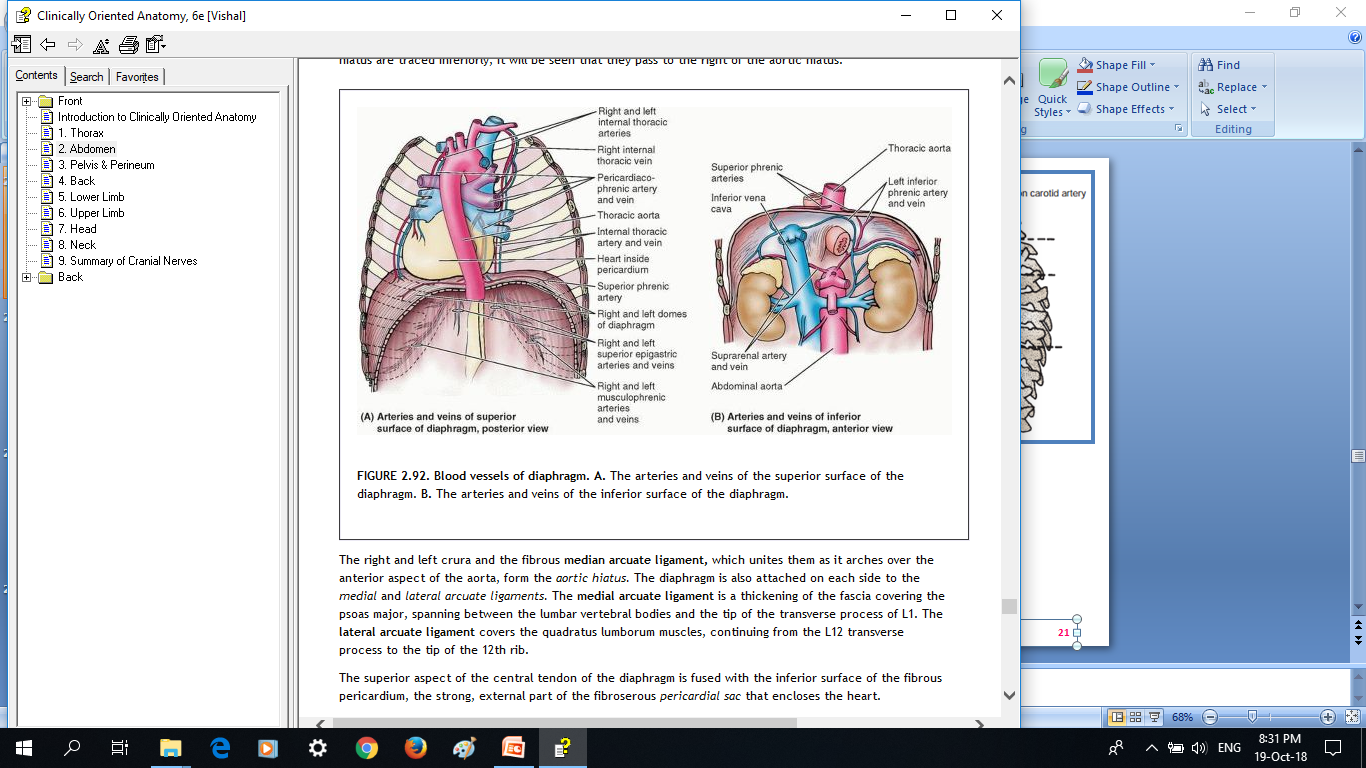 Monday 19 October 2020
Dr. Aiman Qais Afar
37
Nerve Supply of the Diaphragm
Motor nerve supply: The right and left phrenic nerves (C3, 4, 5).


Sensory nerve supply:         
The central surfaces of the diaphragm are from the phrenic nerve and 

The periphery of the diaphragm is from the lower six intercostal nerve.
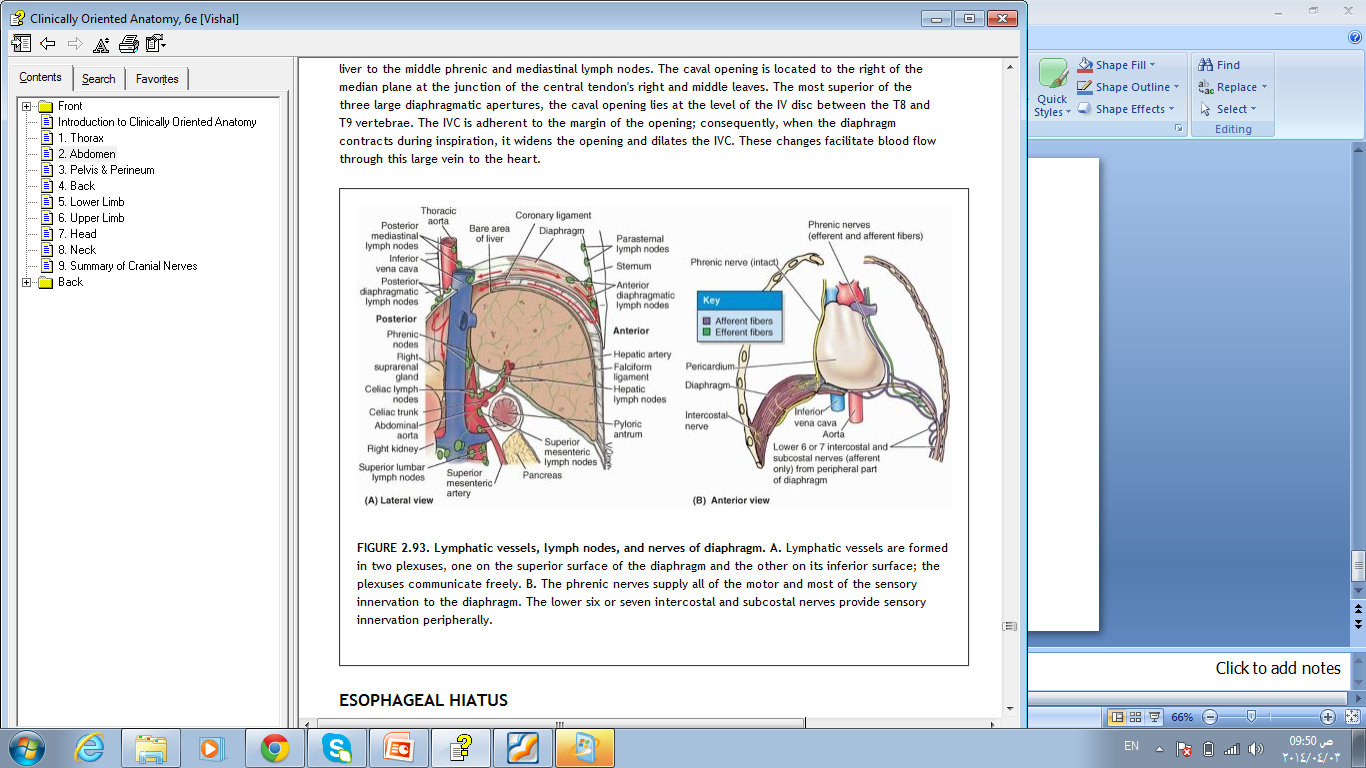 Monday 19 October 2020
Dr. Aiman Qais Afar
38
Functions of the Diaphragm
Muscle of inspiration:
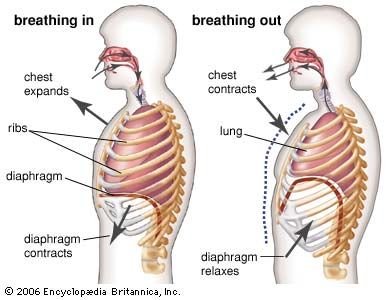 On contraction, the diaphragm 
pulls its central tendon down and increases the vertical diameter of the thorax. 
The diaphragm is the most 
important muscle used in  inspiration.
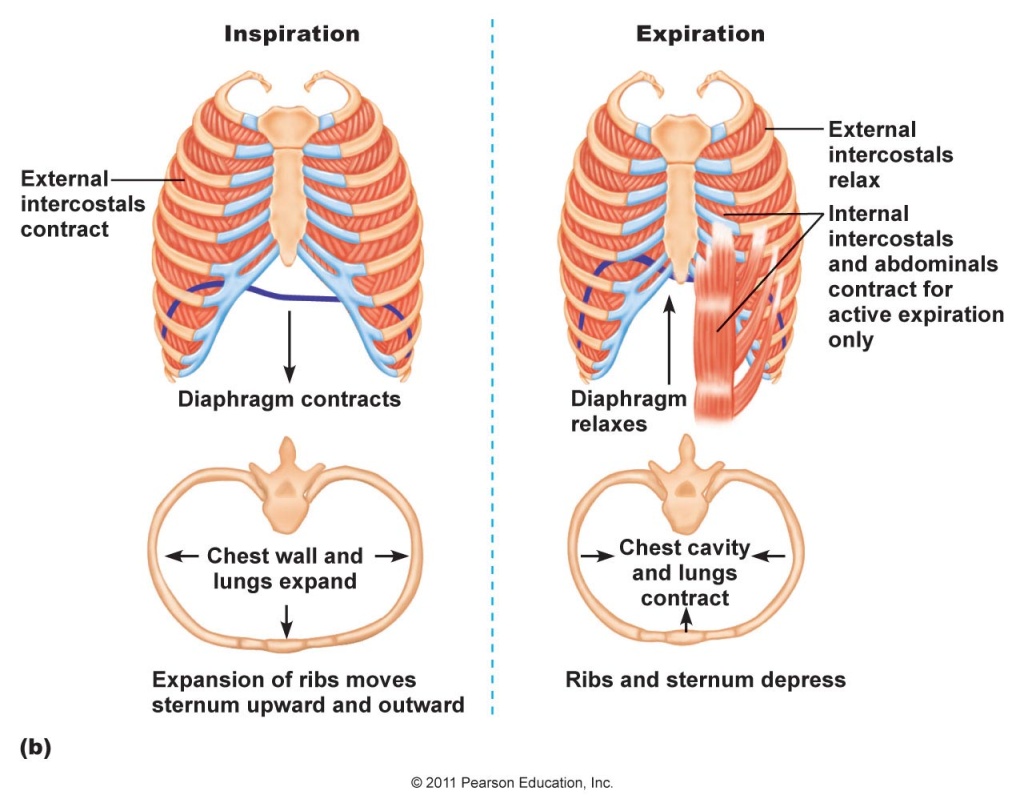 39
Dr. Aiman Qais Afar
Monday 19 October 2020
Functions of the Diaphragm
Muscle of abdominal straining:
The contraction of the diaphragm assists the contraction of the muscles of the anterior abdominal wall incraising the intra-abdominal pressure for micturition, defecation, and parturition.
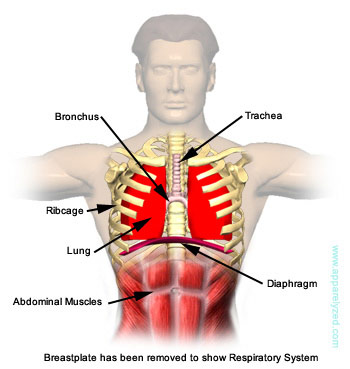 Monday 19 October 2020
Dr. Aiman Qais Afar
40
Functions of the Diaphragm
Weight-lifting muscle:
taking a deep breath and holding it
 raising the intra-abdominal pressure              that it helps support the vertebral column and 
prevent flexion.                This assists the postvertebral 
muscles in the lifting of heavy weights
Thoracoabdominal pump:
Movements of the diaphragm are also important in circulation because the increased intra-abdominal pressure and decreased intrathoracic pressure help return venous blood to the heart. When the diaphragm contracts, compressing the abdominal viscera, blood in the IVC is forced superiorly into the heart.
Dr. Aiman Qais Afar
Monday 19 October 2020
41
Openings in the Diaphragm:
The aortic opening: lies anterior to the body of the 12th  thoracic vertebra between the crura . It transmits the aorta, the thoracic duct, and the azygos vein.
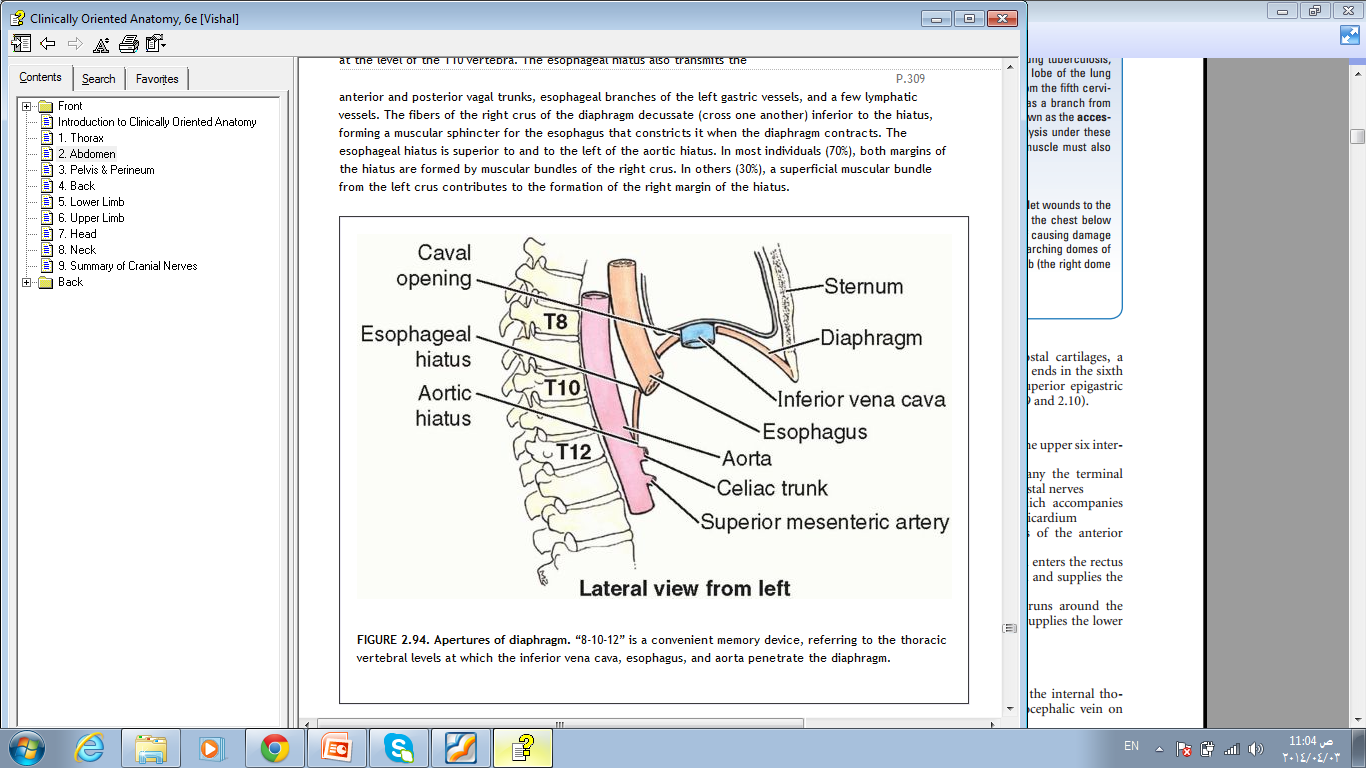 Monday 19 October 2020
Dr. Aiman Qais Afar
42
Openings in the Diaphragm:
The esophageal opening: lies at the level of the 10th  thoracic vertebra in a sling of muscle fibers derived from the right crus
It transmits the:
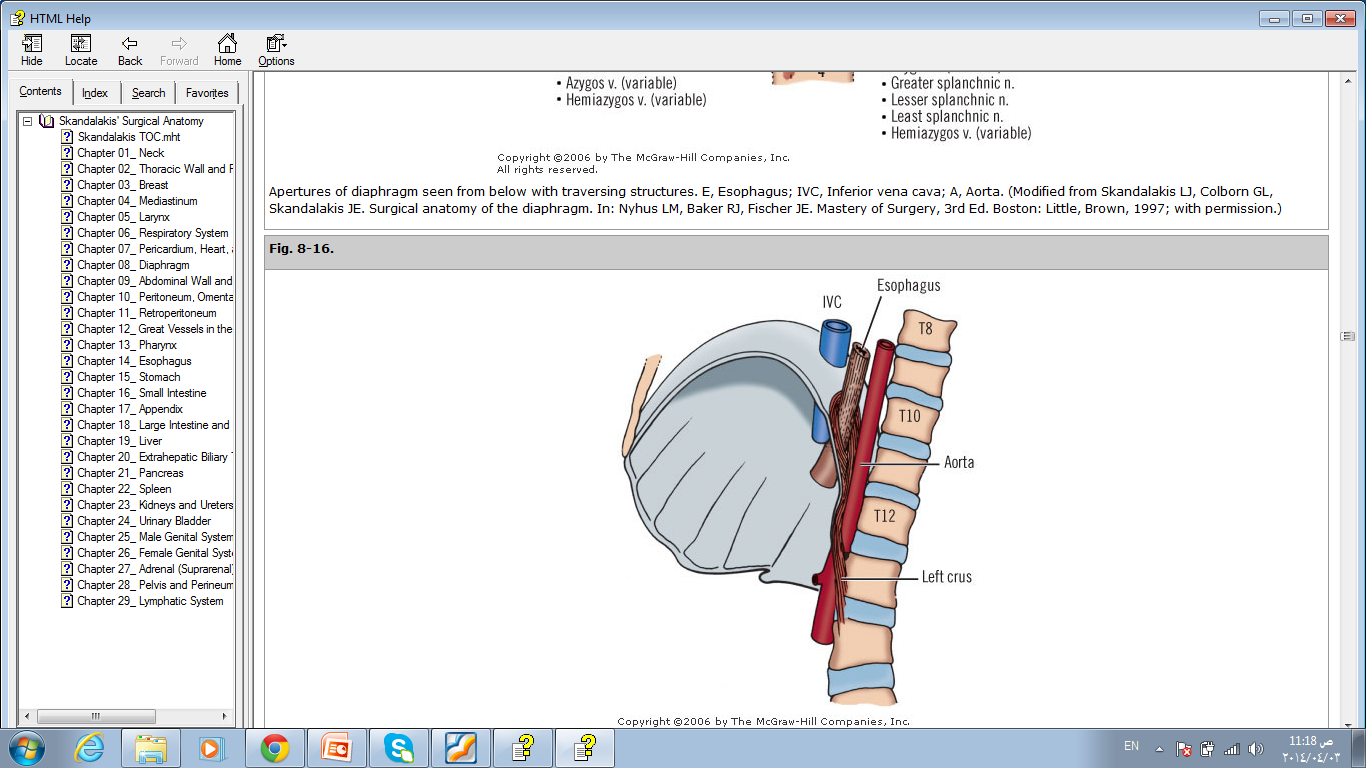 Esophagus,
the right and left vagus nerves, 
the esophageal branches of the left gastric vessels, and the 
lymphatic's from the lower third of the esophagus
Dr. Aiman Qais Afar
Monday 19 October 2020
43
Openings in the Diaphragm:
The caval opening: lies at the level of the 8th  thoracic vertebra in the central tendon. It transmits: 

 the inferior vena cava and terminal branches of the 
right phrenic nerve.
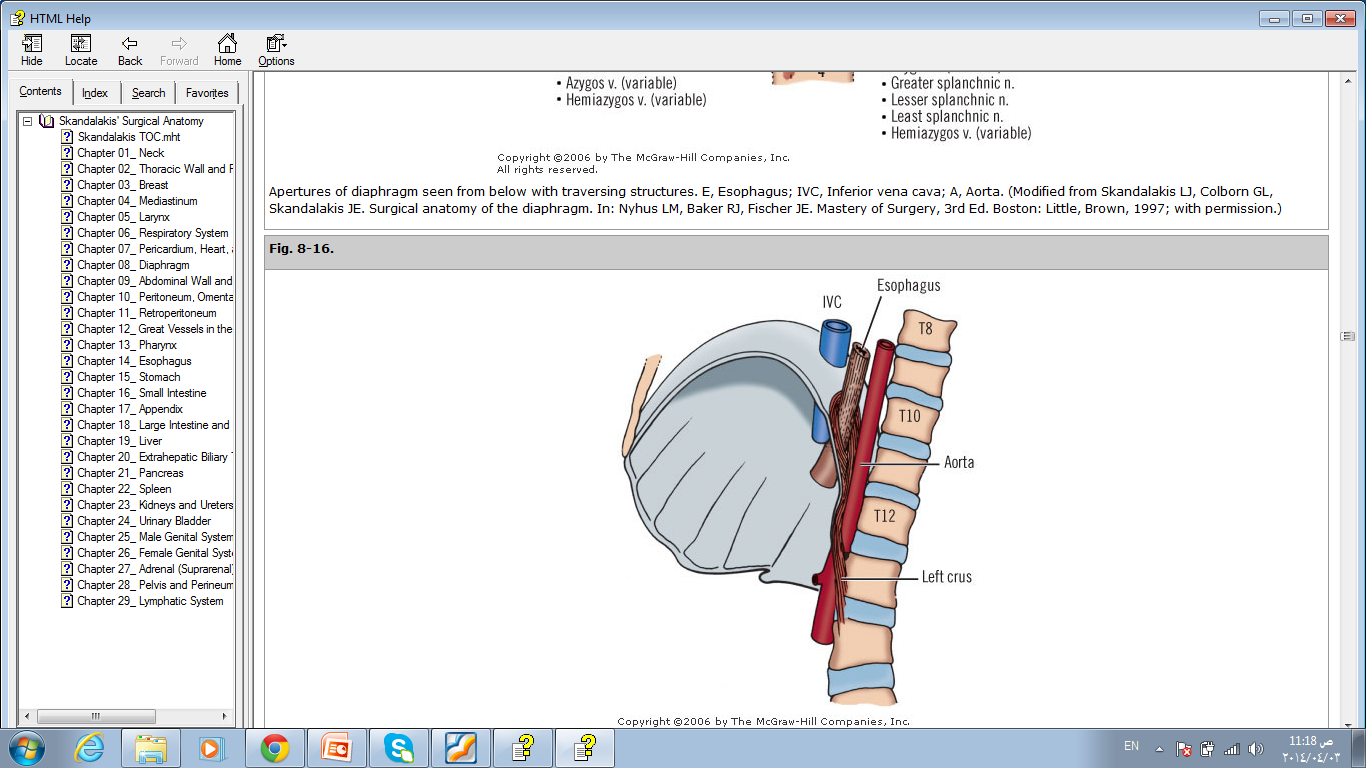 Dr. Aiman Qais Afar
Monday 19 October 2020
44
In addition To These Openings in the Diaphragm:
The sympathetic splanchnic 
nerves pierce the crura;
  
The sympathetic trunks pass posterior to the medial arcuate ligament on each side. 

The superior epigastric vessels pass between the sternal and costal origins of the diaphragm on each side.
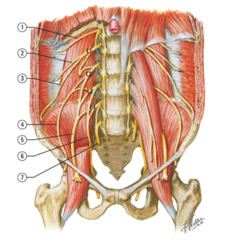 Monday 19 October 2020
Dr. Aiman Qais Afar
45
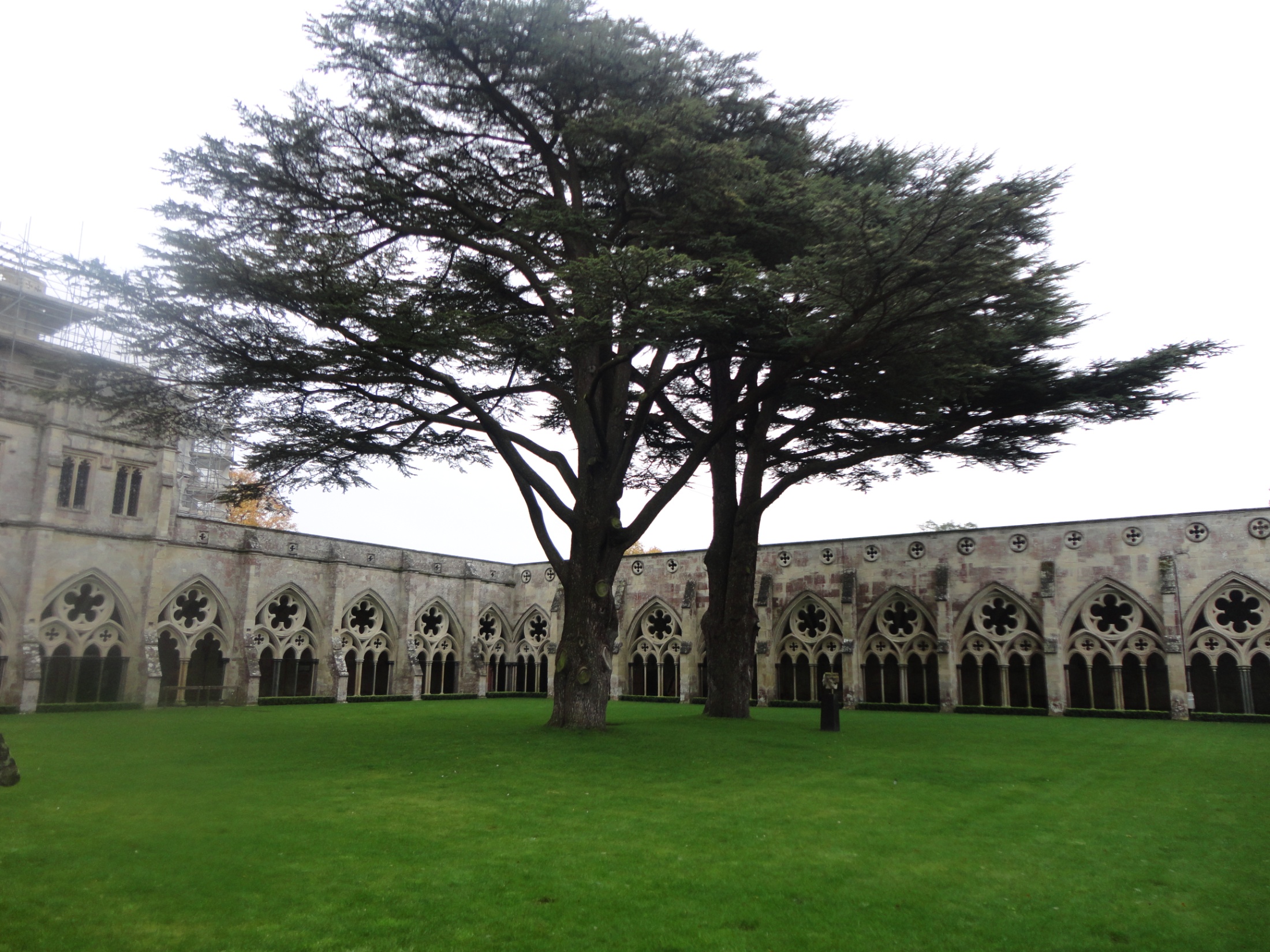 Dr. Aiman Qais Afar
Monday 19 October 2020
46